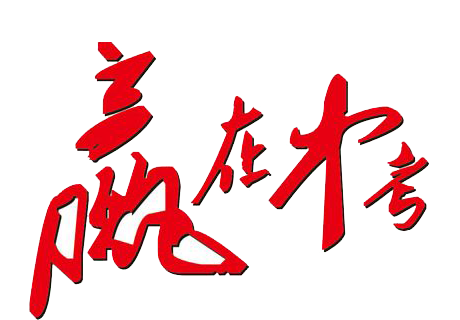 2020年中考物理
一轮复习讲练测
专题05 物态变化
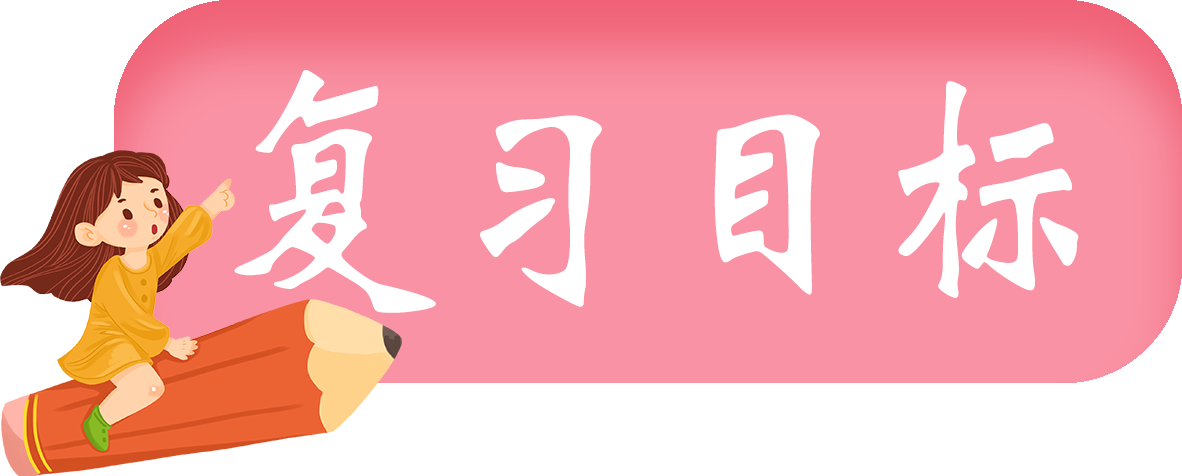 1
了解：温度的概念；温度计的工作原理；物态变化概念；晶体和非晶体的区别。
掌握：熔化和凝固过程的吸放热；沸腾和蒸发的规律；影响蒸发的三种因素；汽化和液化过程的吸放热；升华和凝华过程的吸放热。
复习目标
理解：熔化和凝固概念；晶体的熔化过程及规律；汽化和液化的概念；沸点与大气压强的关系；升华和凝华规律。
会：使用温度计和体温计测量温度；分析物态变化种类；利用理论解释自然现象。
认识：生活中的熔化和凝固现象；生活中的汽化和液化现象；升华和凝华现象。
能：分析物态变化的类型。
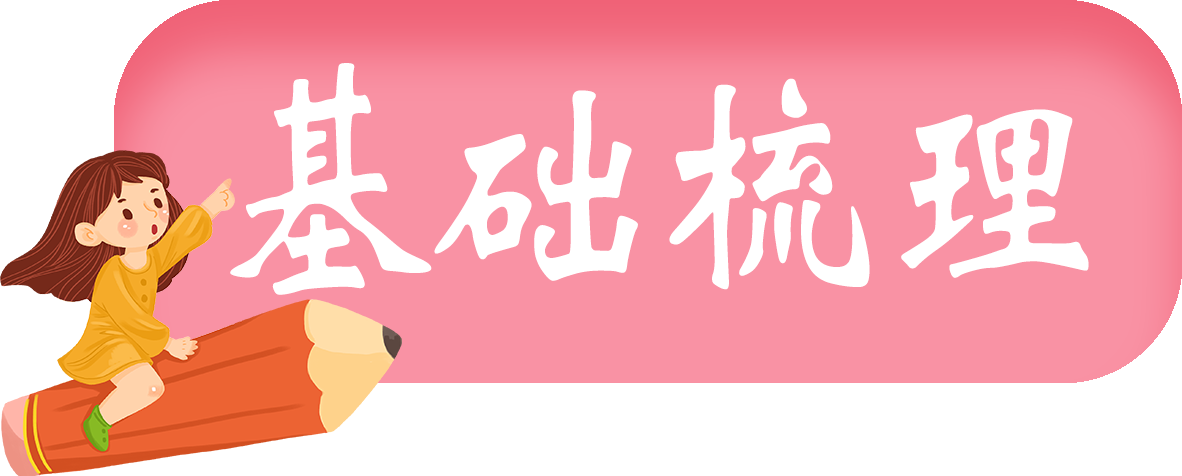 2
一、温度
1．温度：温度是用来表示物体冷热程度的物理量。我们常说热的物体温度高，冷的物体温度低，如果两个物体冷热程度一样，它们的温度相同。
2.摄氏温度：用“℃”表示，读作**摄氏度。在一个标准大气压下，冰水混合物的规定为0℃，沸腾的水的温度规定为100℃，然后把0℃和100℃之间分成100等份，每一等份代表1℃。0℃以下读作负**摄氏度或零下**摄氏度（如-10℃，读作负10摄氏度或零下10摄氏度）。
3.温度计：温度计是利用液体的热胀冷缩原理制成的。
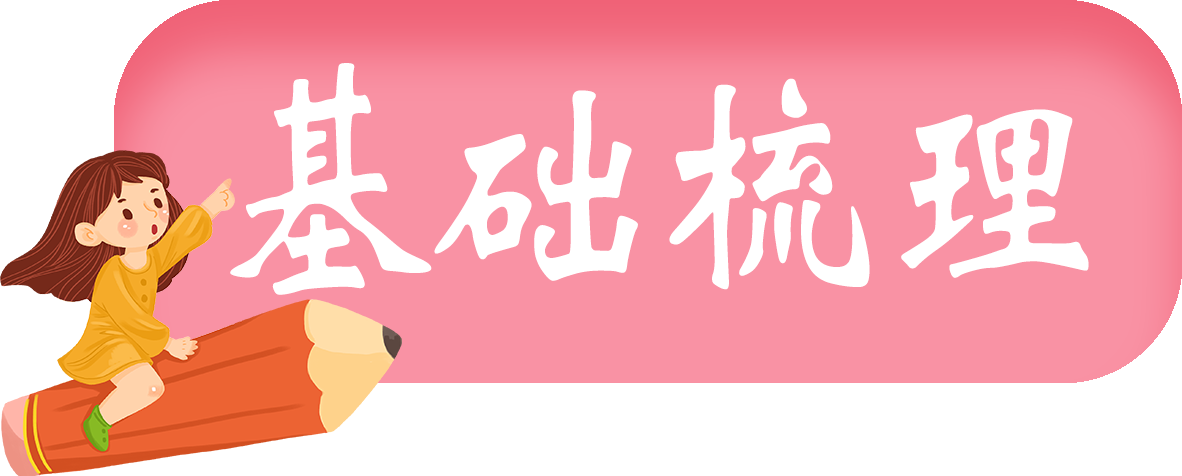 2
一、温度
4.温度计的使用方法
（1）使用前：观察它的量程、分度值（每个小刻度表示多少温度），估测是否适合测量待测物体的温度，待测温度不能超过温度计的量程（否则会损坏温度计）；并看清温度计的分度值，以便准确读数。
（2）测量时：温度计的玻璃泡应全部浸入被测液体中，不能紧靠容器壁和容器底部；温度计玻璃泡浸入被测液体中稍候一会儿，待温度计的示数稳定后再读数；读数时玻璃泡要继续留在被测液体中，视线与温度计中液柱的上表面相平，并估测到最小刻度的下一位。
5.体温计体温计是专门用来测量人体体温的，测量范围：35℃～42℃；分度值为0.1℃，体温计读数时可以离开人体。
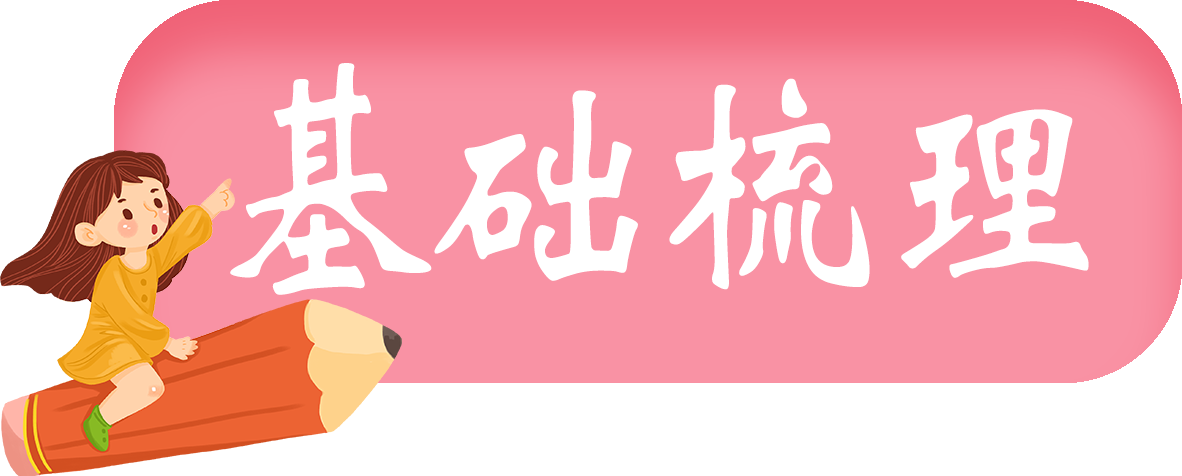 2
二、熔化和凝固
1.物态变化：物质在固态、液态和气态三种状态之间的变化叫物态变化。固态、液态、气态在一定条件下可以相互转化。物质以什么状态存在，跟物体的温度有关。
2.物态变化伴随能量变化：物态变化时伴随热量的传递。
3.熔化：（1）物质从固态变为液态的过程叫熔化；晶体熔化时的温度叫熔点。
（2）熔化过程的特点：物质熔化时要吸收热量；对晶体来说，熔化时固、液共存，物质温度不变。
（3）晶体熔化的条件：1）温度达到熔点，2）继续吸热。
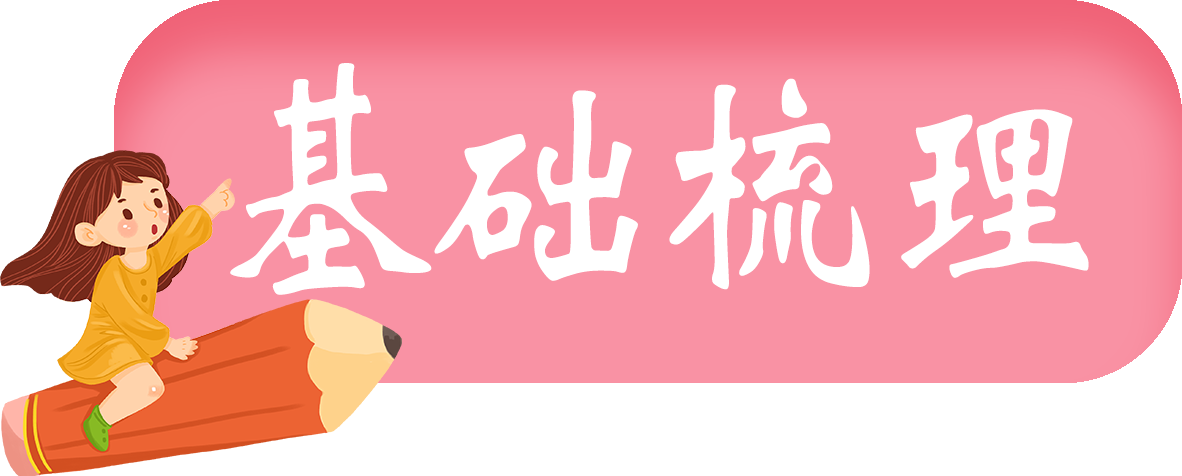 2
二、熔化和凝固
4.凝固：（1）物质从液态变为固态的过程叫凝固，熔化和凝固是可逆的两各物态变化过程。
（2）凝固过程的特点：固、液共存，物质凝固时要放出热量，温度不变。
（3）凝固点：晶体凝固时的温度叫凝固点，同种物质的熔点、凝固点相同。
（4）凝固的条件：1）达到凝固点，2）继续放热。
5.晶体和非晶体：固体可分为晶体和非晶体。
（1）晶体：熔化时有固定熔点的物质；非晶体：熔化时没有固定熔点的物质。
（2）晶体和非晶体的根本区别是：晶体有熔点（熔化时温度不变继续吸热），非晶体没有熔点（熔化时温度升高，继续吸热）。
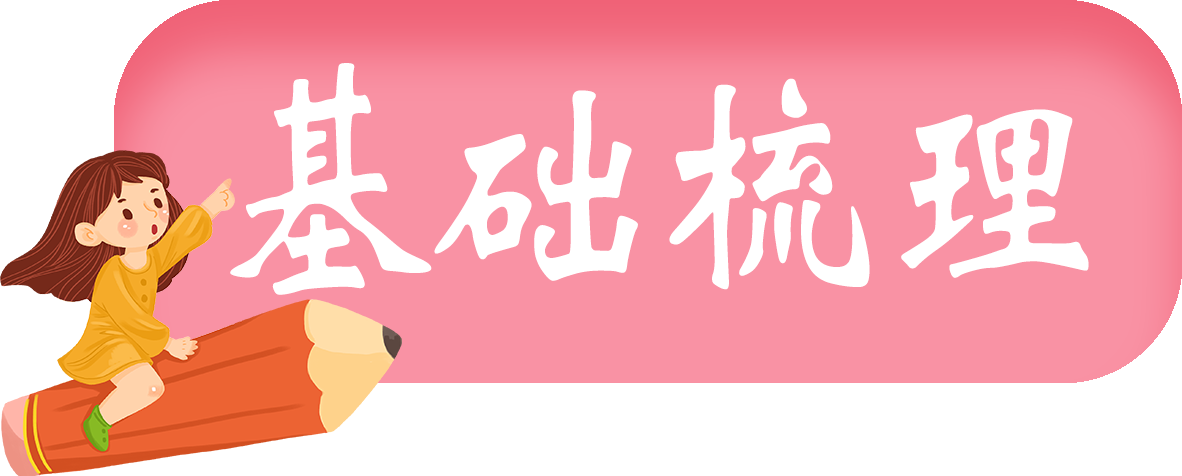 2
三、汽化和液化
1.气化：物质从液态变为气态的过程叫汽化；汽化有两种形式，分别是沸腾和蒸发。
(1)蒸发在任何温度下都可以发生，是指在液体表面发生的缓慢的汽化现象。
蒸发的快慢与液体温度（温度越高蒸发越快-夏天洒在房间的水比冬天干的快；在太阳下晾晒衣服干的快等）、液体表面积的大小（表面积越大，蒸发越快-凉衣服时要把衣服撑开、把地下积水扫开等）和液体表面空气流动的快慢（空气流动越快，蒸发越快，如凉衣服要凉在通风处）有关。
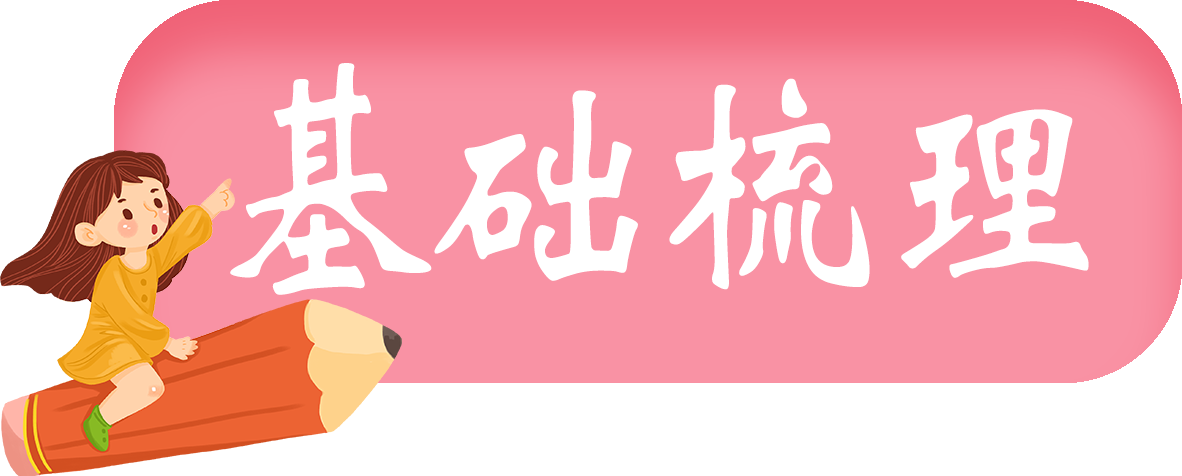 2
三、汽化和液化
(2)沸腾：在一定温度下，在液体表面和内部同时发生的剧烈的汽化现象。
1）沸点：液体沸腾时的温度叫沸点，不同液体的沸点一般不同；液体的沸点与压强有关，压强越大沸点越高（高压锅煮饭）。
2）液体沸腾的条件：温度达到沸点，还要继续吸热。
（3）沸腾和蒸发的区别与联系：第一、它们都是汽化现象，都吸收热量；第二、沸腾只在沸点时才进行，蒸发在任何温度下都能进行；第三、沸腾在液体内、外同时发生，蒸发只在液体表面进行；第四、沸腾比蒸发剧烈。
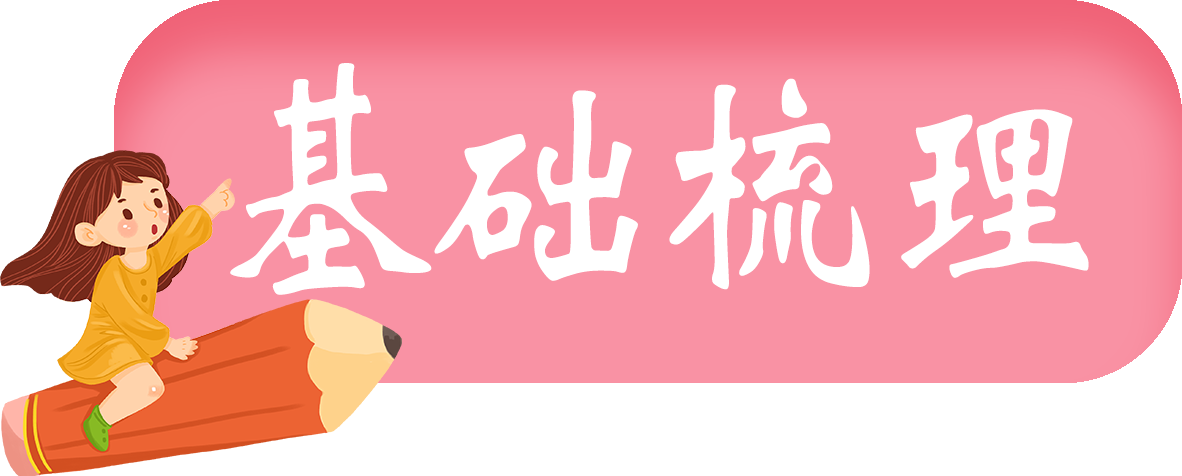 2
三、汽化和液化
（4）蒸发可致冷：夏天在房间洒水降温，人出汗降温，发烧时在皮肤上涂酒精降温。不同物体蒸发快慢不同。
（5）汽化时能量的传递：汽化时要吸热。
2.液化：物质从气态变为液态的过程叫液化。汽化和液化是互为可逆的过程。
3.液化的方法：（1）降低温度；（2）压缩体积（增大压强，提高沸点）如：氢的储存和运输、液化气。
4.液化时能量的传递：物质液化时要放热。
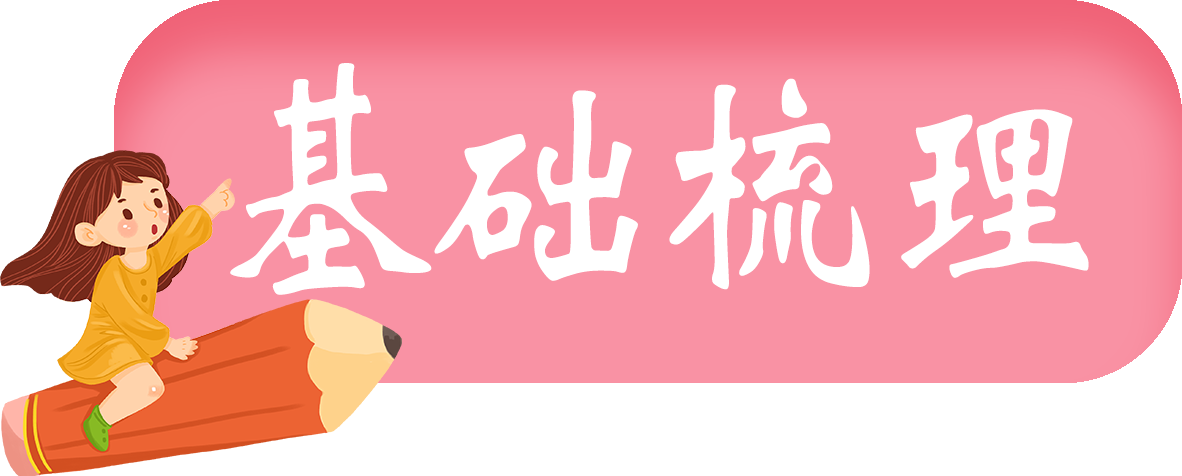 2
四、升华和凝华
1.升华：物质从固态直接变成气态的过程叫升华。
2.升华时能量的传递：物质升华时要吸热。如：①干冰可用来冷藏物品（干冰是固态二氧化碳，升华成气态时，吸收大量的热）。
3.常见升华现象：① 加热碘，可以看到有紫红色的碘蒸气出现。② 衣柜中防虫用的樟脑片，会慢慢变小，最后不见了。③ 冬天，湿衣服放在户外会结冰，但最后也会晾干（冰升华成水蒸气）。④ 白炽灯用久了，灯内的钨丝比新的细（钨丝升华成钨蒸气，体积减小）。⑤ 用干冰制舞台上的雾、用干冰制雨。
4.凝华：物质从气态直接变成固态的过程叫凝华。
5.凝华时能量的传递：物质凝华时要放热。
6.常见凝华现象：①霜和雪的形成（水蒸气遇冷凝华而成）；②冬天看到树上的“雾凇”；③冬天，外界温度极低，窗户内侧可看见“冰花”（室内水蒸气凝华）。
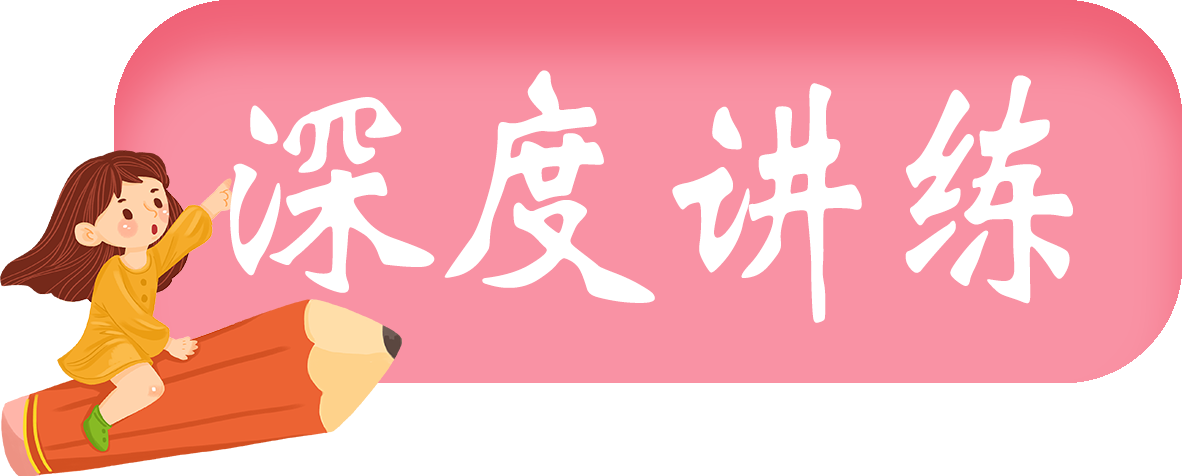 3
考点一：温度
1.（2019·贵港）亲爱的同学们，经过两年的初中物理学习，相信聪明的你一定学到了很多物理知识。下列数据最接近实际的是（   ）。
A．人的正常体温约为39℃；
B．初中物理课本的长度约为27cm；
C．对人体的安全电压不高于220V；
D．一位中学生的质量约为40g
B
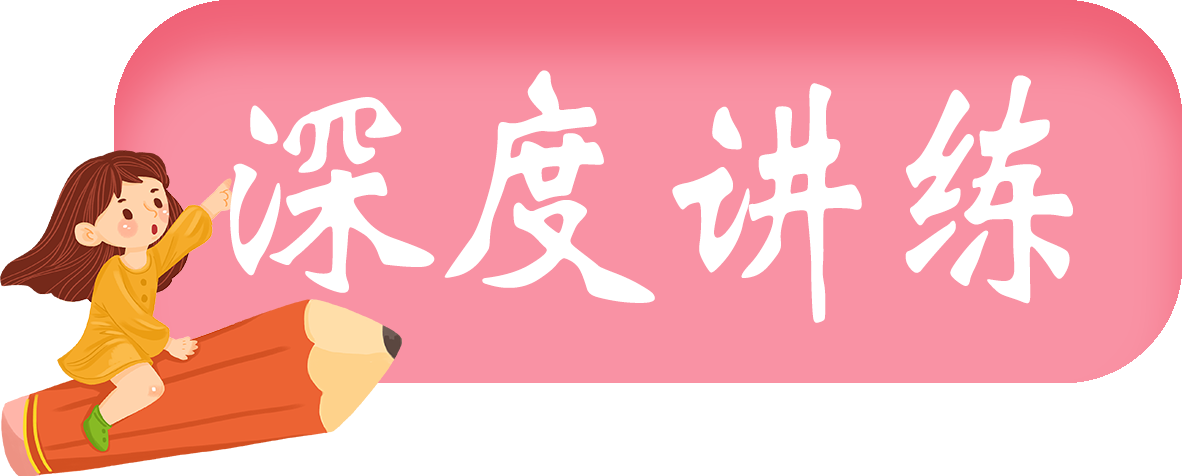 3
考点一：温度
【点睛】估测题是考查学生了解生活，认识生活的实践类考题。在平时学习中应多加关注，尤其是常见物理量的估测。
【解析】A．人的正常体温约为37℃，故A不符合题意；
B．初中物理课本的长度约27cm，故B符合题意；
C．对人体的安全电压是不高于36V，故C不符合题意；
D．一位中学生的质量约为50kg，故D不符合题意。故应选B。
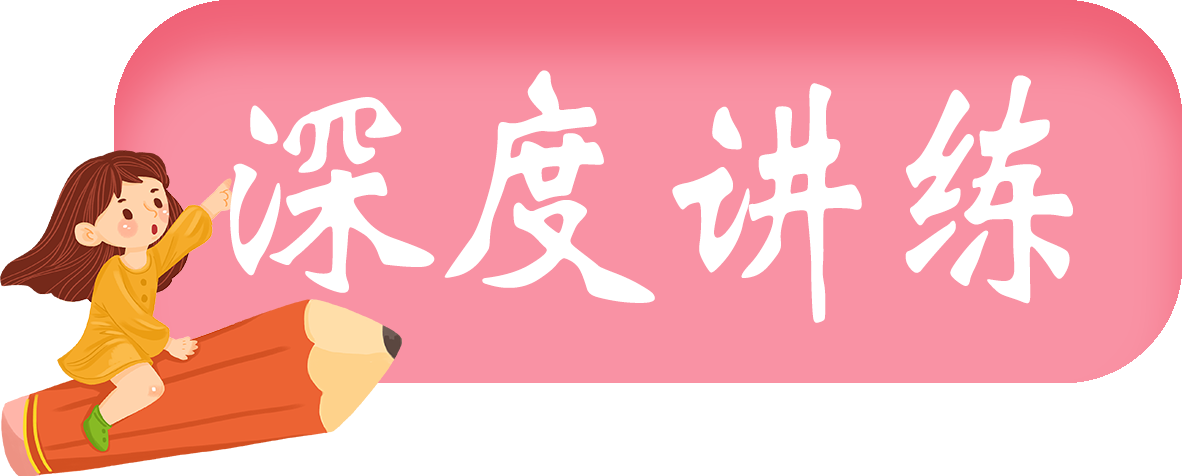 3
考点一：温度
2.（2019·常德市中考最后一模）如图，温度计的示数是______℃。
26
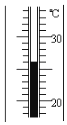 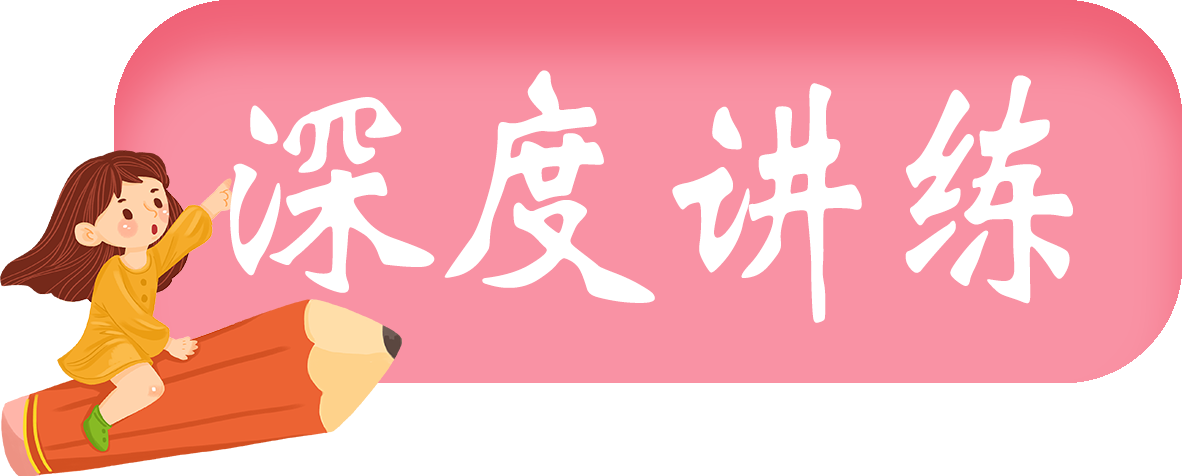 3
考点一：温度
【点睛】使用温度计测量温度时，首先要明确温度计的分度值，读数时视线与液柱最高处相平，并注意区分零上或零下。此题考查了温度计的读数，属于基本技能的考查，难度不大。
【解析】由图知，在温度计上，10℃之间有10个小格，一个小格代表1℃，所以此温度计的分度值为1℃；“20”在“30”的下方，液柱最高处在两者之间，说明温度高于0℃，为26℃。
故答案为：26。
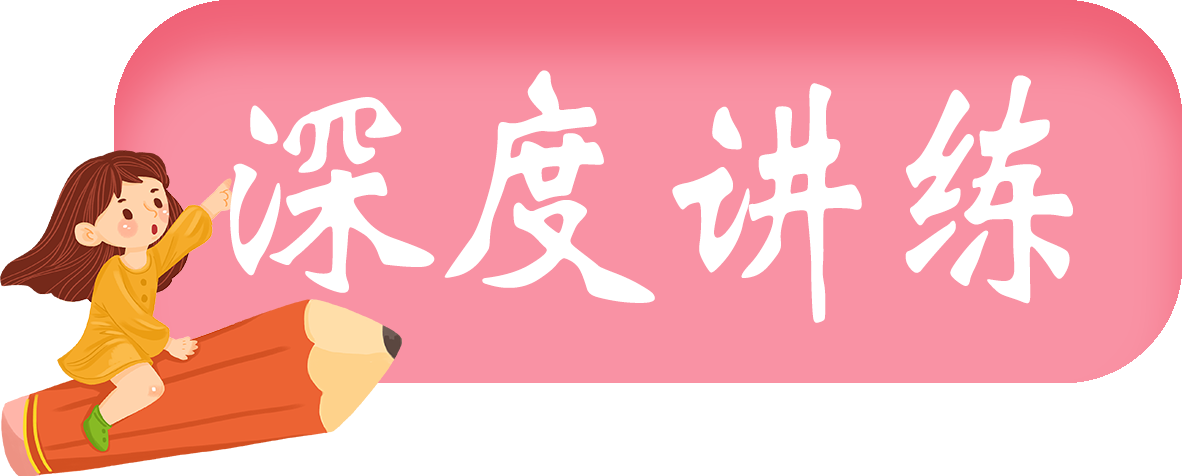 3
考点一：温度
3.（2019·白银市靖远县中考二模）用如图所示的水银体温计测量某高烧病人的体温时，则体温计内水银的质量　   　，密度　   　。（选填“变大”、“不变”或“变小”）
不变
变小
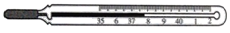 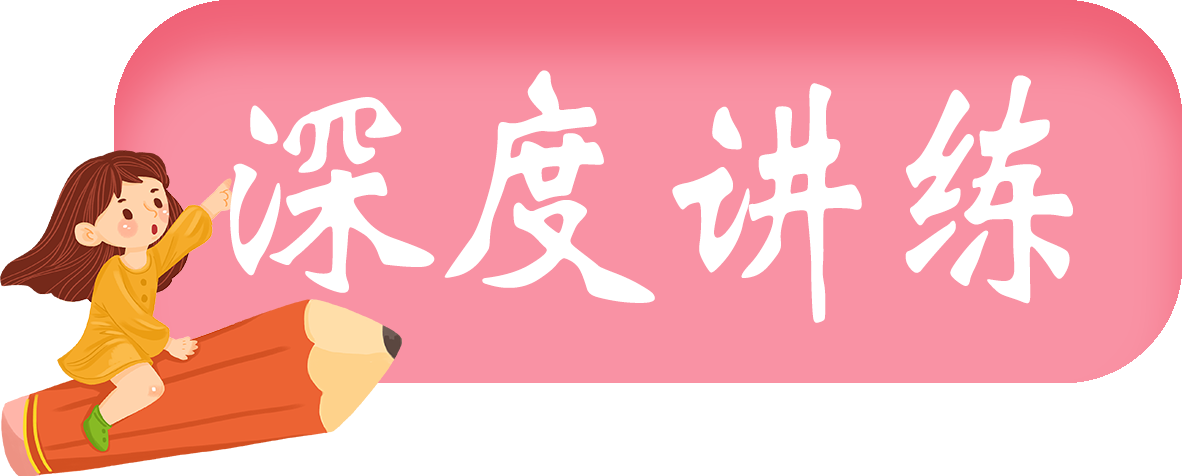 3
考点一：温度
【点睛】明确质量是物体本身的一种属性，与物体所含物质的多少有关，与其它因素无关，是解答此题的关键。①质量是物体本身的一种属性，与物体所含物质的多少有关，与物体的形状、状态、位置和温度无关；②一定质量的物质，密度与体积成反比。
解析】①体温计在测量体温时，水银体积膨胀，液柱上升，但所含物质总量没有变化，所以此时水银的质量不变；
②在质量一定时，水银温度升高，体积增大，由公式ρ＝m/V知：密度变小。
故答案为：不变；变小。
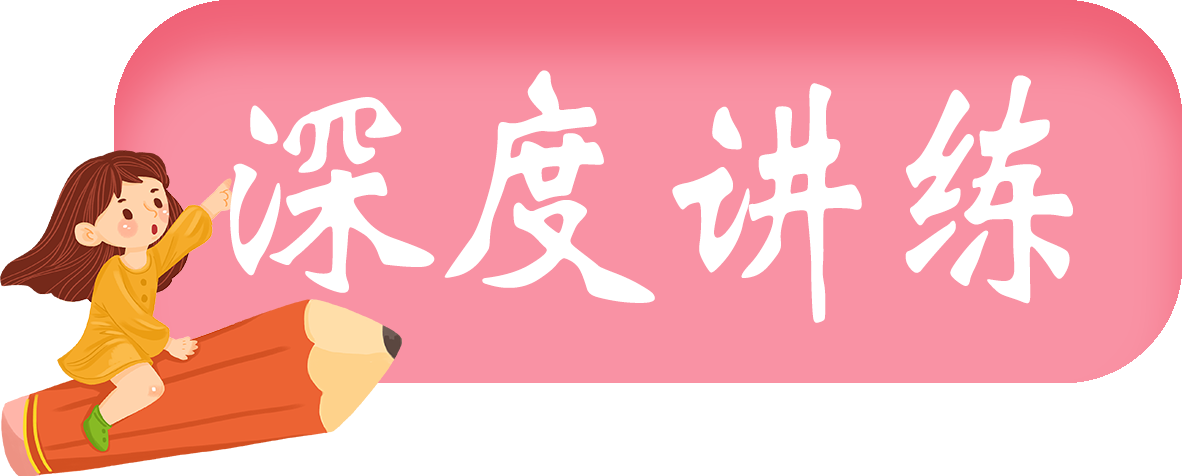 3
考点二：熔化和凝固
1.（2019·哈尔滨）下面对哈尔滨美景描述中，属于熔化现象的是（    ）。
A.初春，太阳岛上冰雪变成涓涓水流；
B.盛夏，防洪纪念塔广场花朵上滚动着晶莹的露珠；
C.深秋，中央大街的树上挂着洁白的雾淞；
D.隆冬，松花江水变成剔透的冰
A
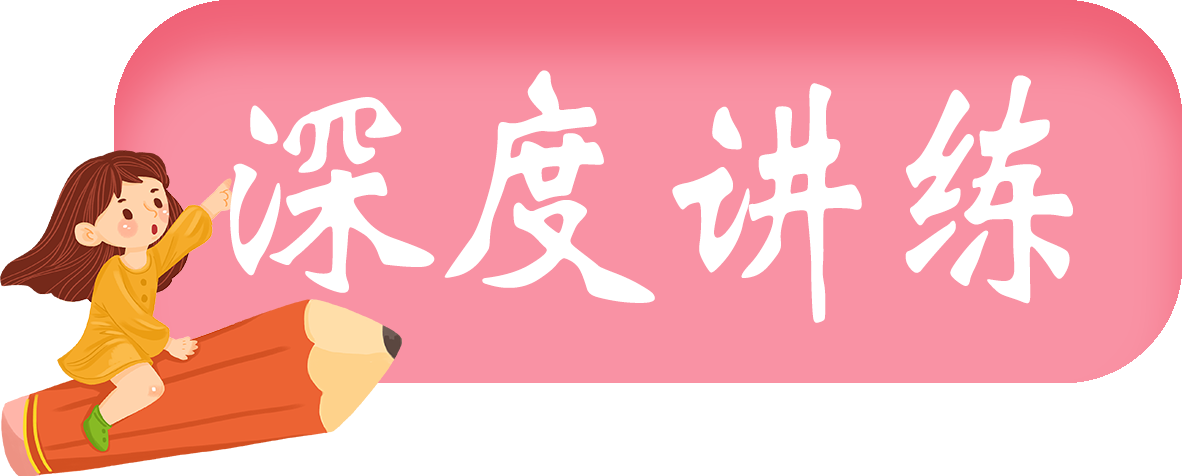 3
考点二：熔化和凝固
【点睛】解答此类问题需要知道：一、常见物质的形态；二、物质形态如何变化；熟悉以上问题即可解答。
【解析】A.初春，太阳岛上冰雪变成涓涓水流；属于固态变为液态，是熔化现象，故A符合题意。
B.盛夏，防洪纪念塔广场花朵上滚动着晶莹的露珠；是空气中的水蒸气遇冷变为小水滴形成的，故属于液化现象，B不符合题意。
C.深秋，中央大街的树上挂着洁白的雾淞；雾凇是空气中的水蒸气遇冷凝结成小冰晶形成的，故属于凝华现象，C不符合题意。
D.隆冬，松花江水变成剔透的冰；是水变成固态的冰，是凝固现象，故D不符题意。正确答案是A。
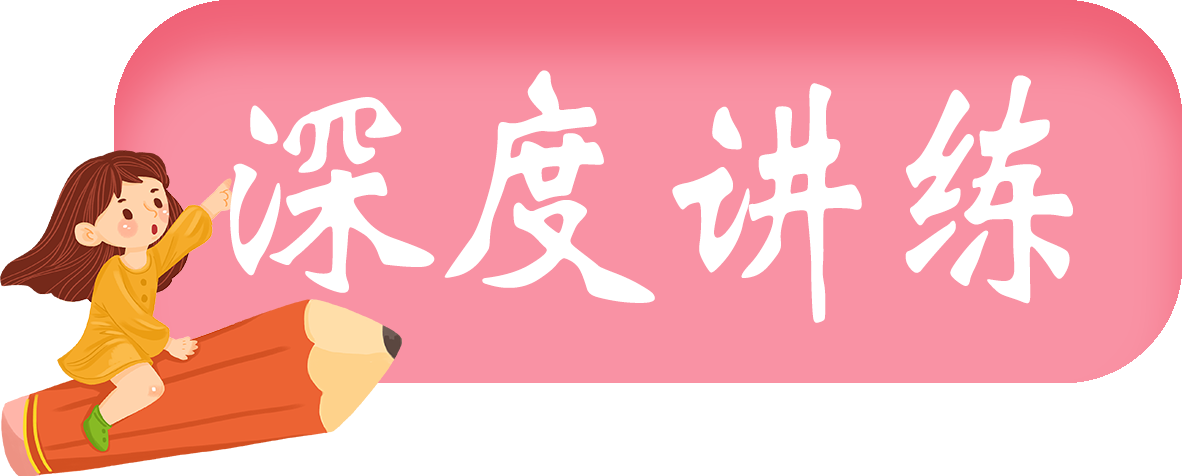 3
考点二：熔化和凝固
2.（2019·湘潭）某固态物质加热时，其温度随时间的变化关系如图2所示，请分析并回答：
（1）这是　   　（选填“晶体“或非晶体”）的　   　图象（选填“熔化”或“凝固”）。
（2）第10min时该物质处于　   　态（选填“固”或“液”）。
（3）该物质的熔点是　   　℃。
（4）组装图1中的实验器材时，应该　   　        （填“从上往下”或“从下往上“）组装。
（5）灯内酒精用掉一半后，剩下酒精的热值　   　（选填“变大”、“变小”或“不变”）。
晶体
熔化
液
80
从下往上
不变
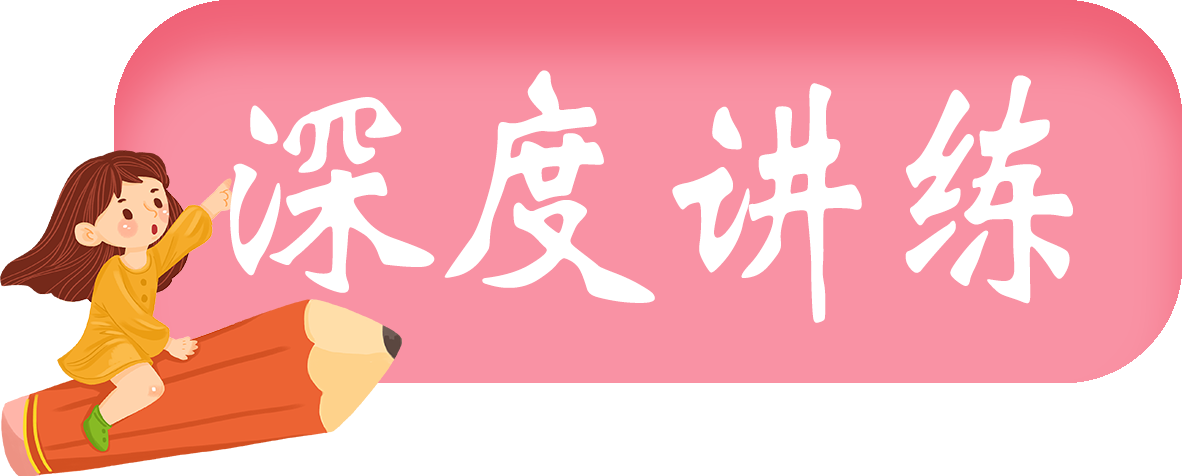 3
考点二：熔化和凝固
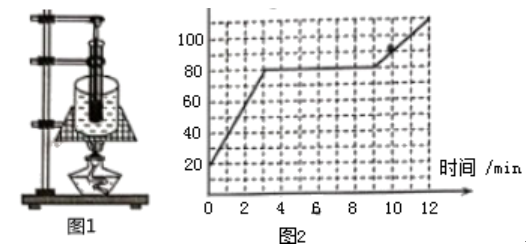 【点睛】（1）凝固是物质从液态变成固态，晶体有固定的熔点，在熔化过程中温度不变。（2）由图分析可得物质所处的状态；（3）晶体有固定的熔点，据此由图可得熔点；（4）安装实验器材时需要先固定下面的位置，能够利用酒精灯的外焰给烧杯充分加热；然后再调整上面的位置；（5）密度、比热容、热值是物质的某种特性，与物质的种类和状态有关，同种物质的密度、比热容、热值一般不变。
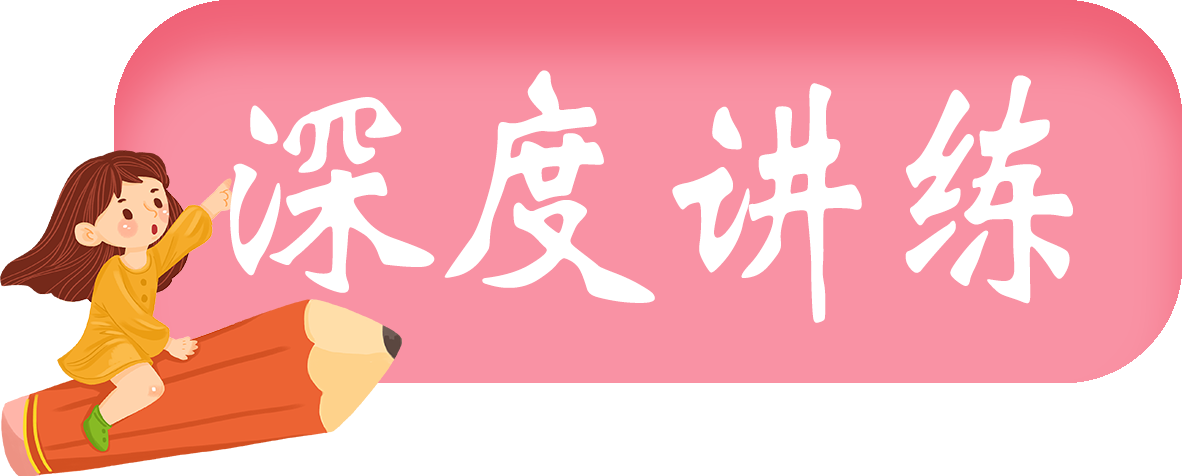 3
考点二：熔化和凝固
【解析】（1）由图象可知，第3min时这种物质开始熔化，在第9min熔化结束，该过程中温度保持在80℃不变，所以这是晶体的熔化过程；
（2）由图象可知，在第9min熔化结束，第10min时该物质处于液态；
（3）由（1）分析可知，该物质的熔点是80℃；
（4）安装实验器材时需要先固定下面的位置，能够利用酒精灯的外焰给烧杯充分加热，然后再调整上面的位置，使温度计的玻璃泡完全接触水，并且不要碰到烧杯壁和烧杯底，故从下往上安装；
（5）热值是燃料的一种特性，与燃料的种类有关，与质量和体积无关，故一杯酒精用去一半，则剩下的酒精热值都不变。
故答案为：（1）晶体；熔化；（2）液；（3）80；（4）从下往上；（5）不变。
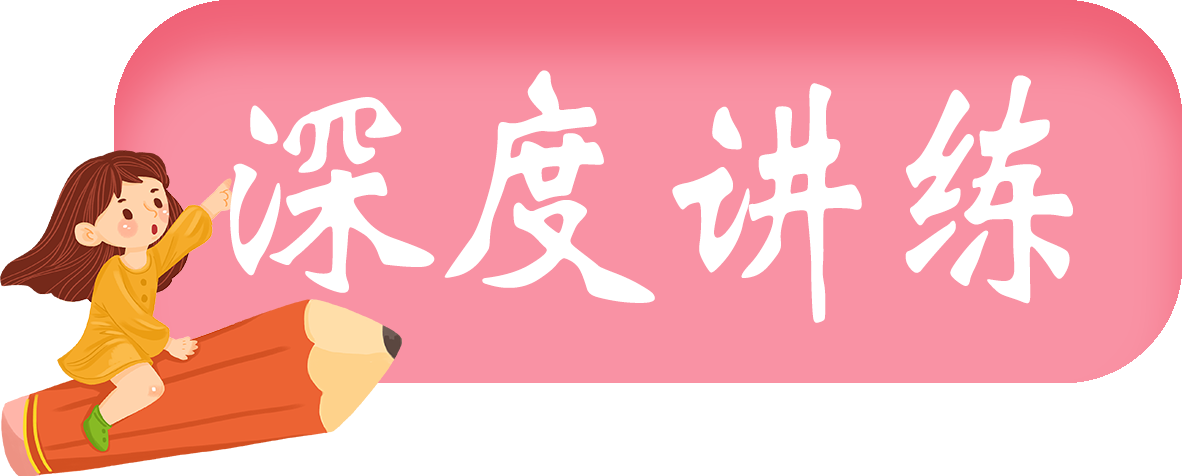 3
考点二：熔化和凝固
3.（2019·苏州）下列现象属于熔化的是（　　）。
C
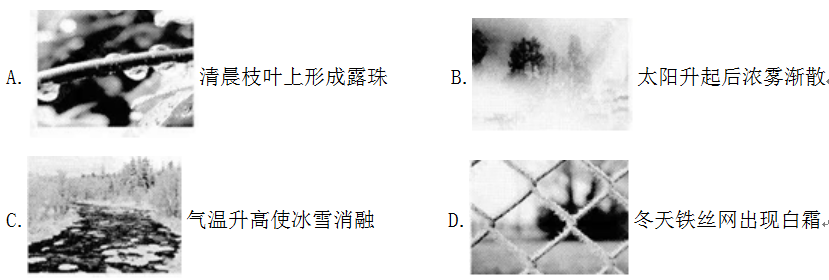 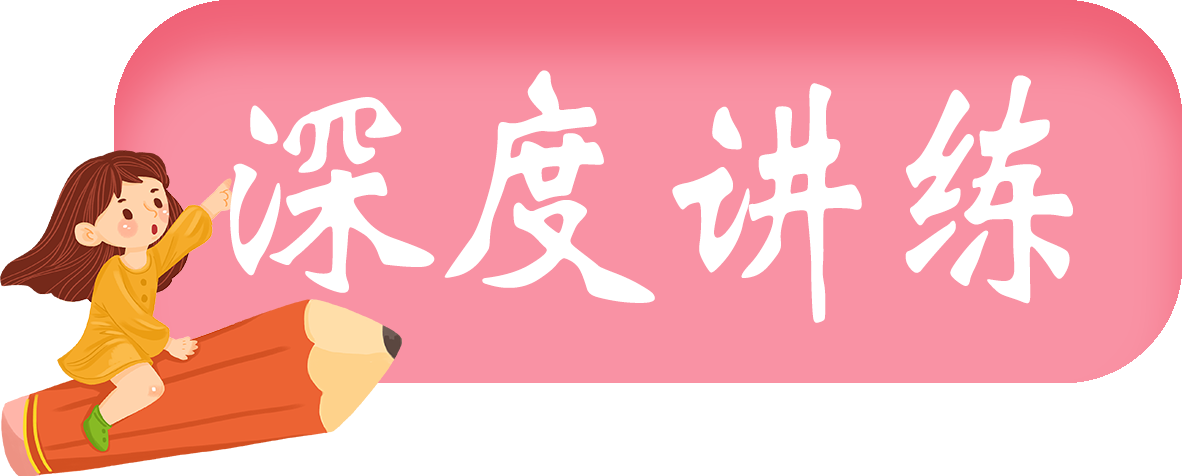 3
考点二：熔化和凝固
【点睛】分析物态变化时，首先要分析生成物的状态，然后再分析是由什么状态的物质形成的，从而判断出是什么物态变化。
【解析A、清晨枝叶上的露珠是空气中的水蒸气变成水，是液化现象的；故A错误。
B、浓雾是漂浮在空气中的小水珠，浓雾散去是因为小水珠变成了水蒸气，是汽化现象；故B错误。
C、冰雪消融是固态的冰雪变成了水是熔化现象；故C正确。
D、铁丝网上的白霜是空气中的水蒸气变成了小冰晶，是凝华现象；故D错误。故选C。
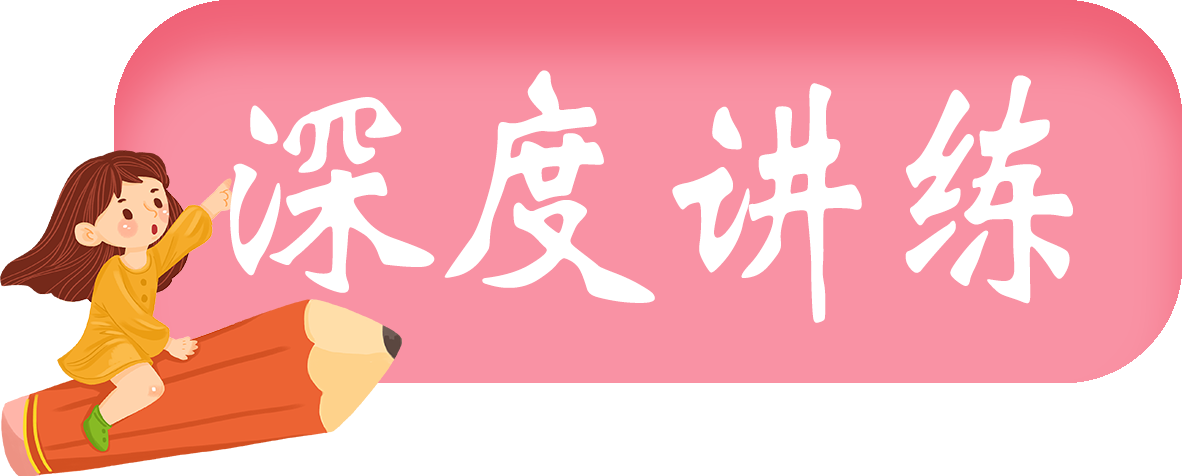 3
考点三：汽化和液化
1.（2019·达州）对下列自然现象描述正确的是（　　）。
A.春天，大雾在太阳的照射下散去，这是汽化现象；
B.夏天，农作物上露珠的形成，这是凝华现象；
C.秋天，空气中的水蒸气凝结成小水滴，需要吸热；
D.冬天，空气中的水蒸气直接变成小冰粒，需要吸热
A
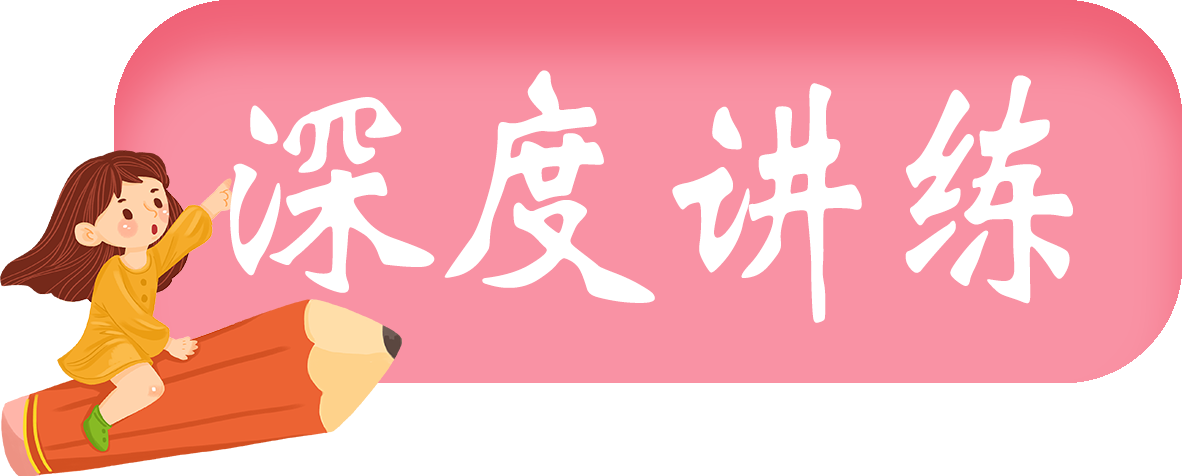 3
考点三：汽化和液化
【点睛】本题考查了生活中常见物态变化以及吸放热情况，属于基础知识的考查，比较简单。（1）物质由固态变成液态叫做熔化，由固态变成气态叫做汽化，由固态直接变成气态叫做升华，这三种物态变化需要吸收热量；（2）物质由液态变成固态叫做凝固，由气态变成液态叫做液化，由气态直接变成固态叫做凝华，这三种物态变化需要放出热量。
【解析】A、大雾在太阳的照射下散去，水滴吸收热量蒸发成为水蒸气，属于汽化过程。故A正确；
B、露珠是空气中的水蒸气遇冷液化形成的小水滴。故B错误；
C、空气中的水蒸气凝结成小水滴是液化过程，会放出热量。故C错误；
D、空气中的水蒸气直接变成小冰粒是凝华过程，会放出热量。故D错误。故选A。
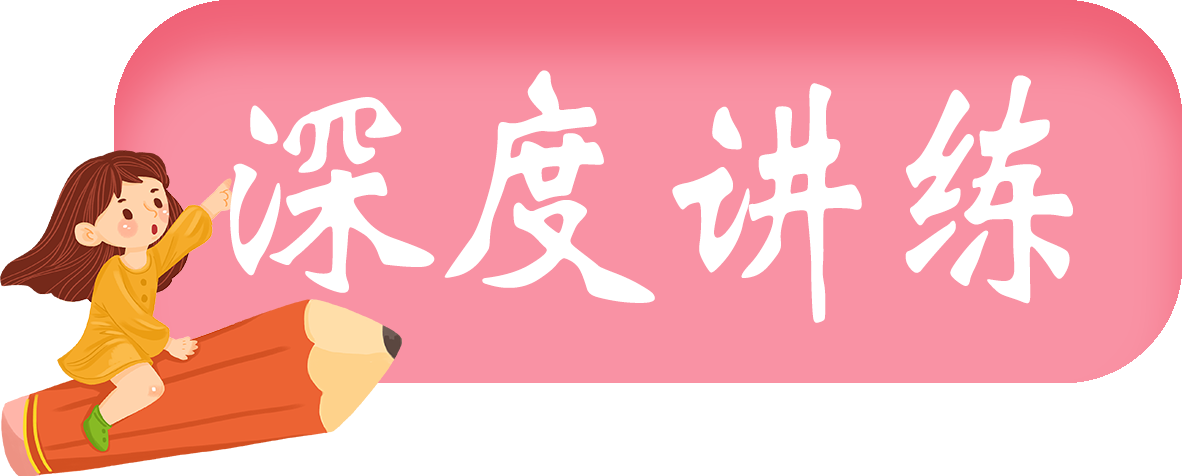 3
考点三：汽化和液化
2.（2019·天津）把酒精擦在手背上后，擦酒精的部位会感觉凉。这主要是因为酒精（　　）。
A. 凝固放热     B. 升华吸热     C. 液化放热     D. 蒸发吸热
D
【点睛】酒精易挥发，由液态变为气态时吸收热量，导致手的温度降低，感到凉爽。通过生活中的一些现象，考查了蒸发的致冷作用，一定要答到温度低这个层次，因为手感到冷，是因为温度低的缘故。
【解析】把酒精擦在手背上，手背有凉的感觉。是因为擦在手背上的酒精蒸发时，从手背中吸热，使手背的温度降低，所以感觉到凉。故选D。
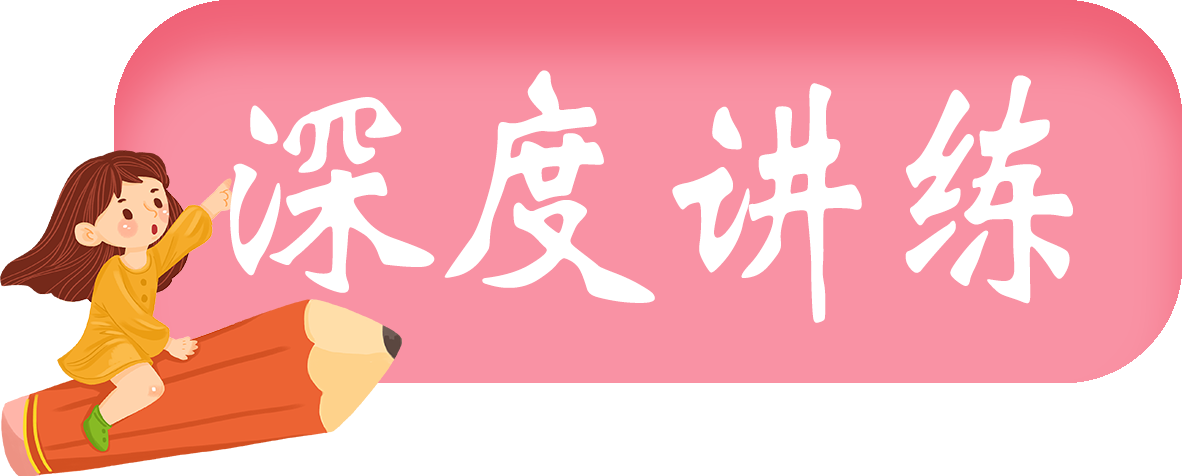 3
考点三：汽化和液化
3.（2019·河南）利用如图甲所示装置做“探究水沸腾时温度变化的特点”的实验。
（1）按规范组装器材，在安装温度计时，玻璃泡碰到了
烧杯底，此时应适当将                 （选填“A处向上”或
“B处向下”）调整。
（2）实验前，向烧杯中倒入热水而不是冷水，这样做是
为了                                                             。
（3）由实验数据绘制出温度随时间变化的图象，如图乙
所示。分析图象可知：水的沸点是_____℃，还可获得的信
息有：                                             。（写出一条即可）
A处向上
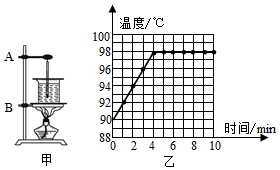 缩短加热至沸腾所用的时间
98
水沸腾过程中，继续吸收热量但温度不变。（合理即可）
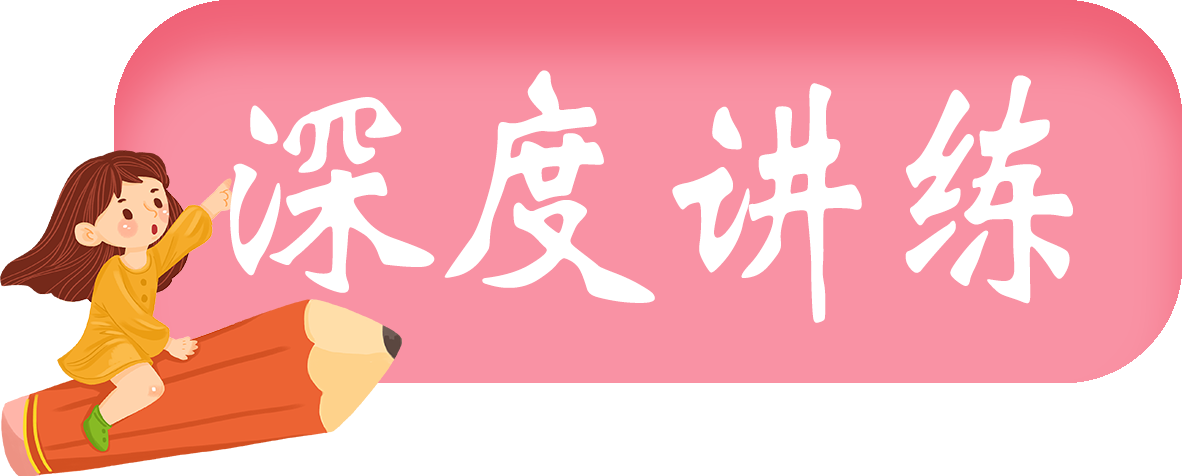 3
考点三：汽化和液化
【点睛】（1）根据温度计的使用规则进行调整实验装置；（2）缩短加热至沸腾所用的时间：①提高水的初温；②适当减少水的质量；③给烧杯加盖等；（3）水沸腾时的温度叫做沸点，结合图象分析沸腾前和液体沸腾时的温度变化情况。（合理即可）
【解析】（1）由于温度计的玻璃泡碰到了烧杯底，需要将温度计向上调整，即将A处向上调整。
（2）实验前，向烧杯中倒入热水而不是冷水，这样可以提高水的初温，缩短加热至沸腾所用的时间。
（3）水沸腾时吸热温度不变，不变的温度就是水的沸点，由图象可知，水的沸点是98℃；
可获得的信息有：①水在沸腾过程中，继续吸收热量但温度不变；②水在沸腾前，吸收热量温度升高（合理即可）。
故答案为：（1）A处向上；（2）缩短加热至沸腾所用的时间；（3）98；水沸腾过程中，继续吸收热量但温度不变。（合理即可）
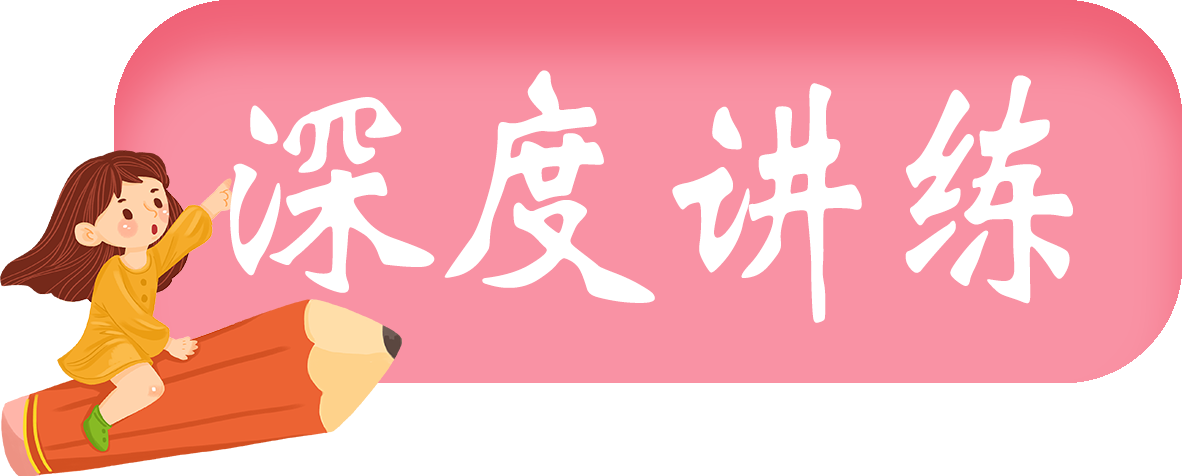 3
考点四：升华与凝华
1.（2019·湘潭）下列物态变化的实例中属于凝华的是（　　）。
A．积雪消融     B．湖面起雾     C．瓦上结霜     D．衣服变干
C
【点睛】此题考查的是我们对于生活中物态变化的分析能力，物态变化是中考必考的一个知识点。凝华是物质由气态直接变成固态的现象，分析各选项中物质状态的变化，就可以判断出正确的选项。
【解析】A、积雪消融，物质由固态变成液态，属于熔化现象，故A不符合题意；
B、湖面起雾是空气中的水蒸气遇冷液化为小水珠，是液化现象，故B不符合题意；
C、瓦上结霜，这是空气中的水蒸气由气态直接变为固态，属于凝华现象，故C符合题意；D、衣服变干是由液态水变成气态的水蒸汽，是汽化现象，故D不符合题意。故选C。
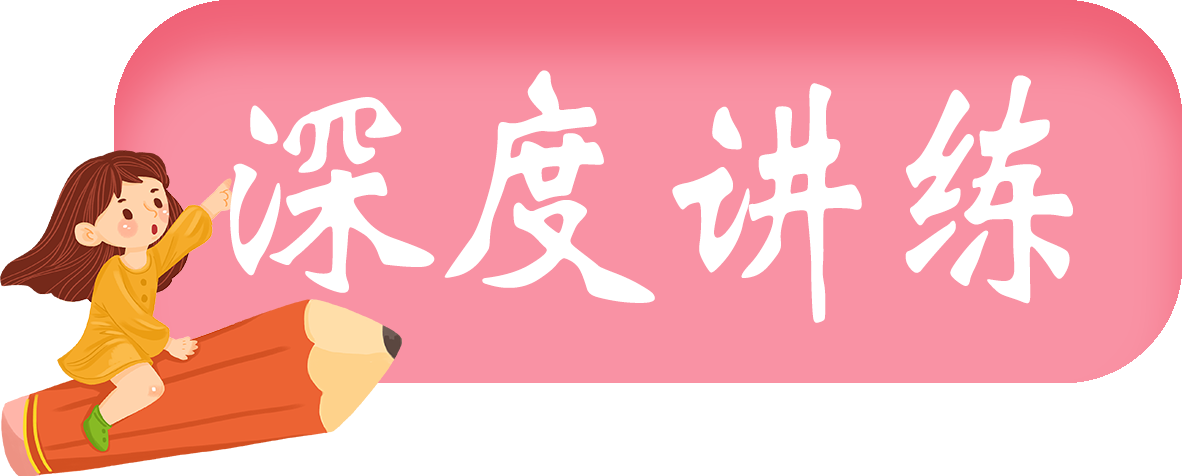 3
考点四：升华与凝华
2.（2019·河北）下列与物态变化相关的说法正确的是（　　）。
A．正在熔化的蜡，吸收热量，温度不变；
B．利用干冰使食物降温，这是因为干冰升华吸热；
C．北方美丽的雾凇，是空气中的水蒸气凝固形成的；
D．炒菜前滴入热锅底的小水滴很快不见了，水滴发生的物态变化是液化
B
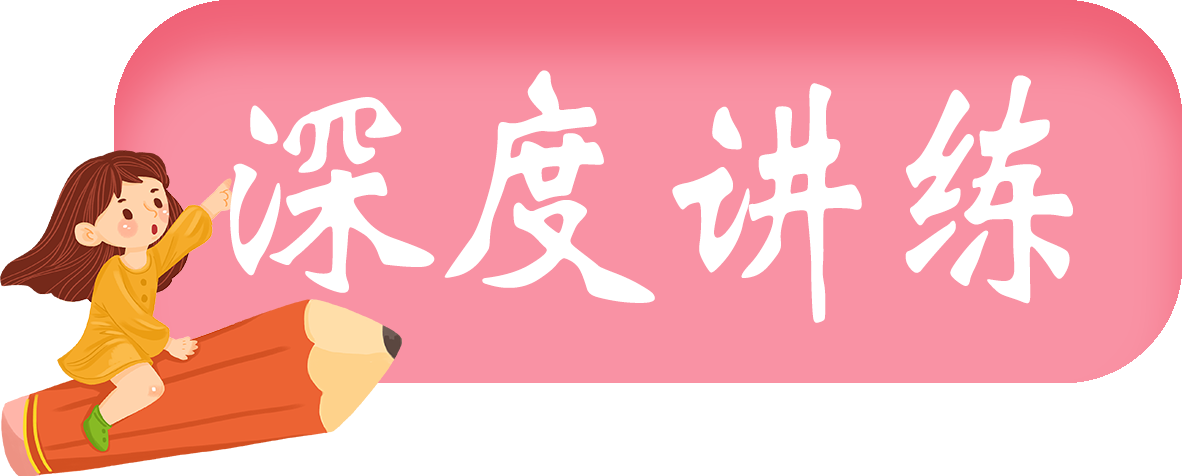 3
考点四：升华与凝华
【点睛】此题考查的是我们对于生活中物态变化的分析能力，物态变化是中考必考的一个知识点，关键要记住哪种物态变化是如何定义的。（1）晶体熔化的特点：吸收热量，温度保持不变；非晶体熔化的特点：吸收热量，温度不断升高；（2）根据六种物态变化的定义，分析物质的初、末状态即可判断，六种物态变化中，熔化、汽化、升华是吸热的；凝固、液化、凝华是放热的。
【解析】A、蜡属于非晶体，在熔化过程中吸收热量，温度不断升高，故A错误；
B、由于干冰升华吸收大量的热，从而可以使食物降温，防止变质，故B正确；
C、北方美丽的雾凇，是空气中的水蒸气遇冷直接凝华形成的小冰晶，故C错误；
D、炒菜前滴入热锅底的小水滴很快不见了，是小水滴吸热汽化成了水蒸气，故D错误。故选B。
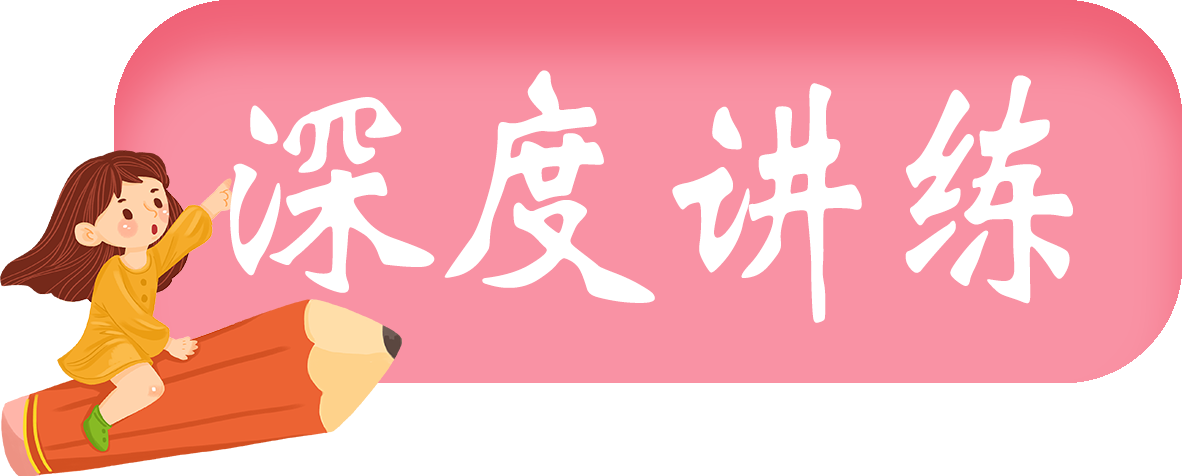 3
考点四：升华与凝华
3.（2019·孝感市中考最后一模试卷）下列现象发生的过程中，放出热量的一组是（　）。
①春天，冰雪融化成溪流；②夏天，从冰箱里拿出来的饮料罐“出汗”；③秋天，清晨的雾在太阳出来后散去；④冬天，室外地面上出现了霜。
A. ①②；B.②④；C. ①③；D. ③④
B
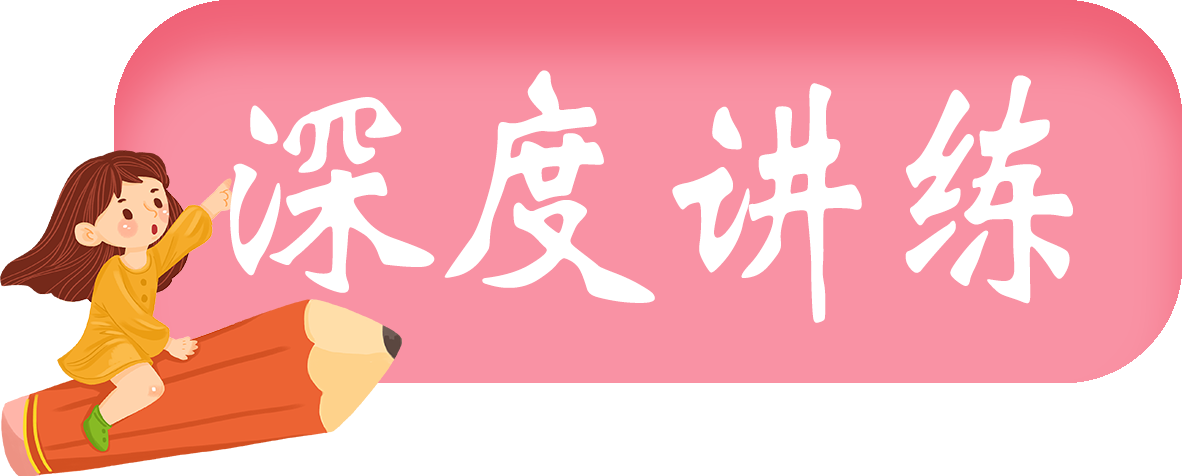 3
考点四：升华与凝华
【点睛】（1）物质从固态到液态的过程叫做熔化，物质从液态变成固态的过程叫做凝固；物质从液态变为气态叫做做汽化，物质从气态变为液态叫做液化；物质从固态直接变成气态叫升华，物质从气态直接变成固态叫凝华。（2）吸收热量的物态变化过程有：熔化、汽化和升华；放出热量的物体变化过程有：凝固、液化和凝华。
【解析】①冰雪融化成溪流，是固态变为液态的熔化现象，熔化吸热，不符合题意；
②冰箱里拿出来的饮料罐“出汗”，是空气中的水蒸气遇冷液化形成的小水滴，液化放热，符合题意； 
③雾散去，是液态小水滴变为气态水蒸气的汽化现象，汽化吸热，不符合题意；
④霜是固态小冰晶，是空气中的水蒸气快速放热凝华形成的，符合题意。故选B。
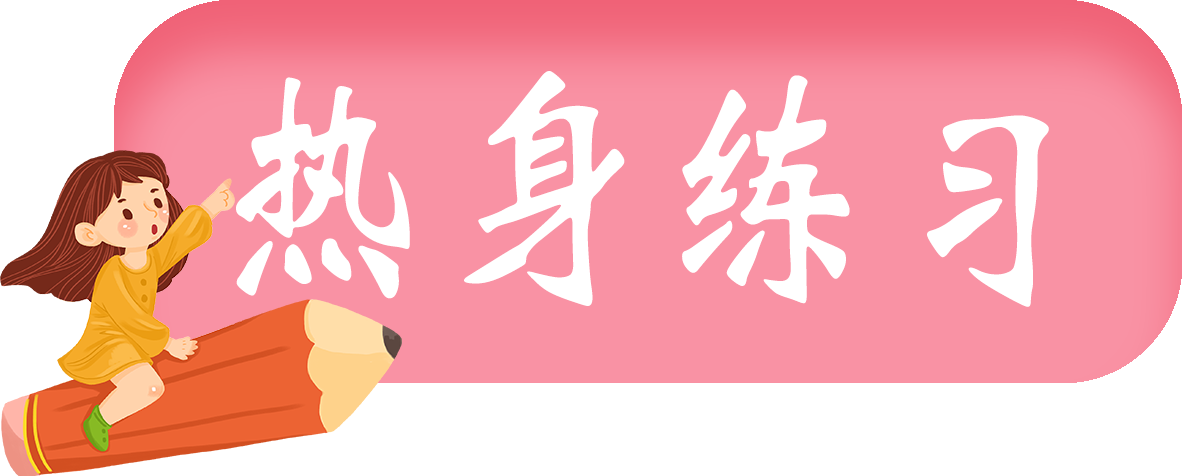 4
考点一：温度
1.（2019·贵港）亲爱的同学们，经过两年的初中物理学习，相信聪明的你一定学到了很多物理知识。下列数据最接近实际的是（   ）。
A．人的正常体温约为39℃；
B．初中物理课本的长度约为27cm；
C．对人体的安全电压不高于220V；
D．一位中学生的质量约为40g
B
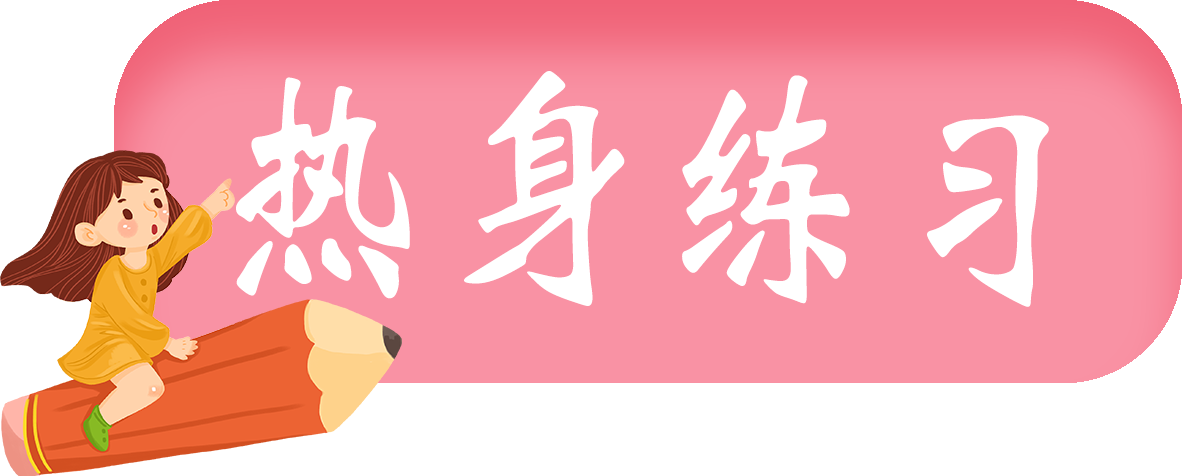 4
考点一：温度
2.（2019·岳阳）下列测量仪器使用方法正确的是（　　）。
A．用刻度尺测量物块的长度      B．用温度计测水的温度
C．用天平测物体的质量             D．读取液体体积
B
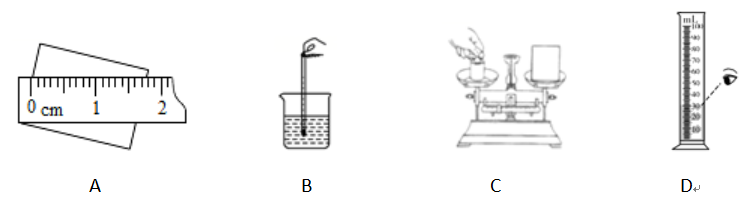 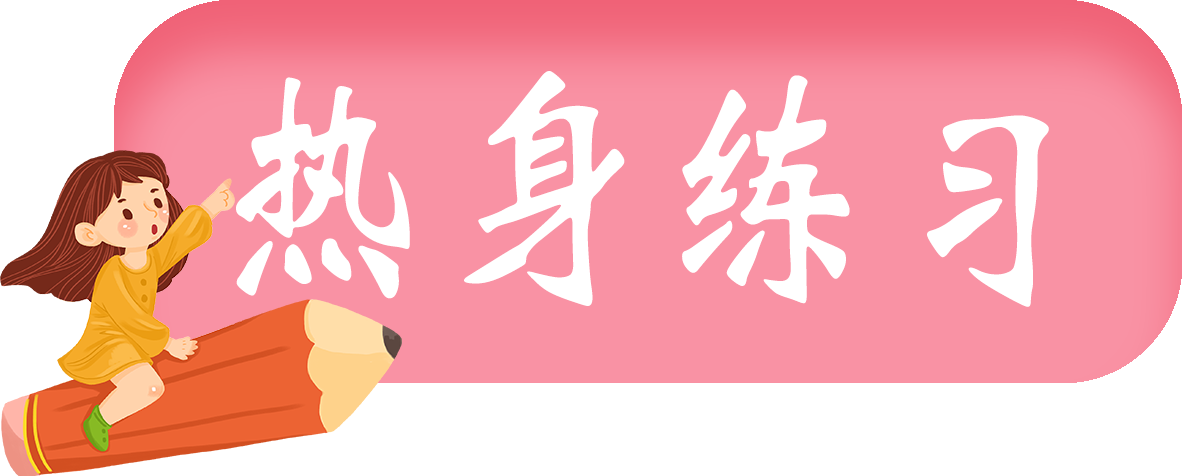 4
考点一：温度
3.（2017·兰州）对于水银体温计的认识，下列说法正确的是（　）。
A．其分度值为0.01℃；  
B．它利用了气体热胀冷缩的原理；
C．读数时可以离开人体；
D．可以不采取任何措施进行连续测量
C
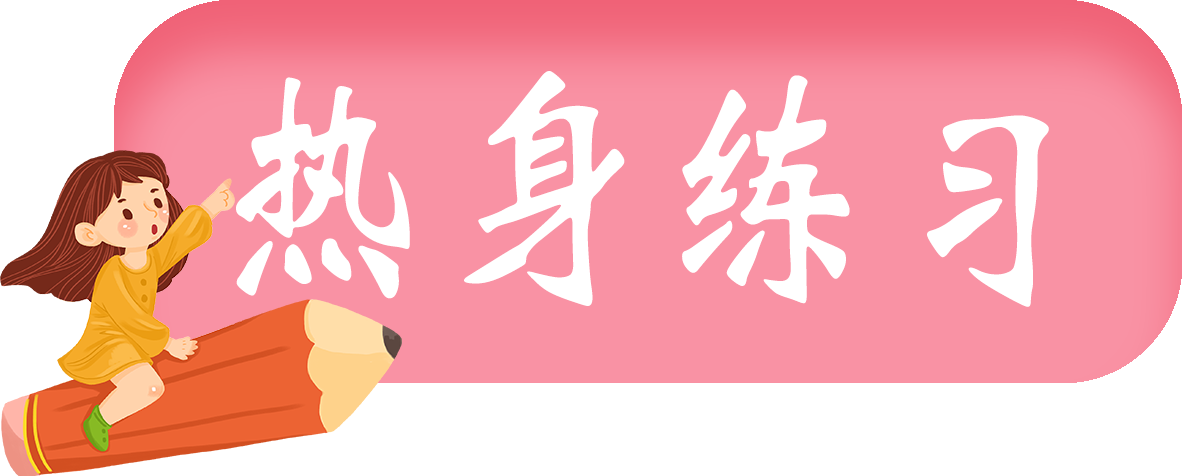 4
考点二：熔化与凝固
1.（2019·苏州）如图甲所示，将质量相等的冰和蜡烛分别装在两个相同的试管中，放入装有水的烧杯中加热。绘制出温度随时间变化的图象如图乙所示。下列说法正确的是（　　）。
A.图甲中的实验装置，安装时应按照“由上到下”的顺序；
B.图甲中两试管放在同一烧杯中加热，可以控制相同时间
内冰和蜡烛吸收的热量相同；
C.由图乙可知，A图线对应物质的内能先增大后不变再增大；
D.由图乙可知，B图线对应的物质是冰
B
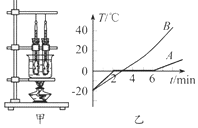 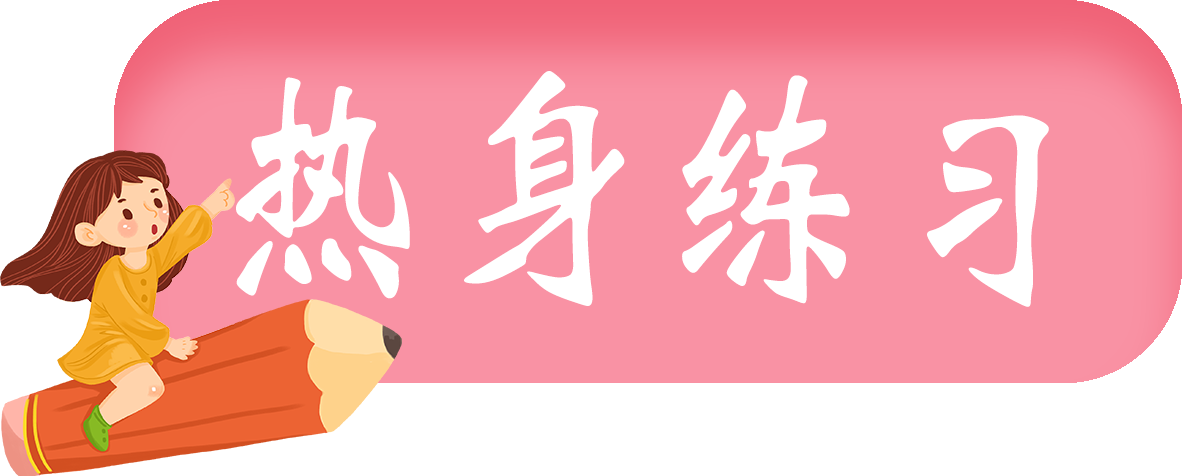 4
考点二：熔化与凝固
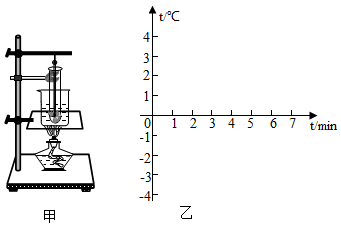 2.（2019·菏泽）小明用甲图装置，探究固体熔化现律”，
记录的实验数据如表所示：
（1）请根据实验数据在乙图中作出固体熔化的图象。
（2）根据做出的图象，可以判断此固体是_________
（选填“晶体”或“非晶体）。
（3）通过数据分析得出，该物质在固体状态下的比热
容_________它在液体状态下的比热容（选填“大于”等
于”或“小于”）。
晶体
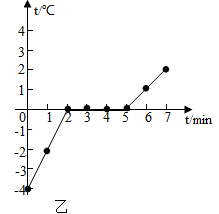 小于
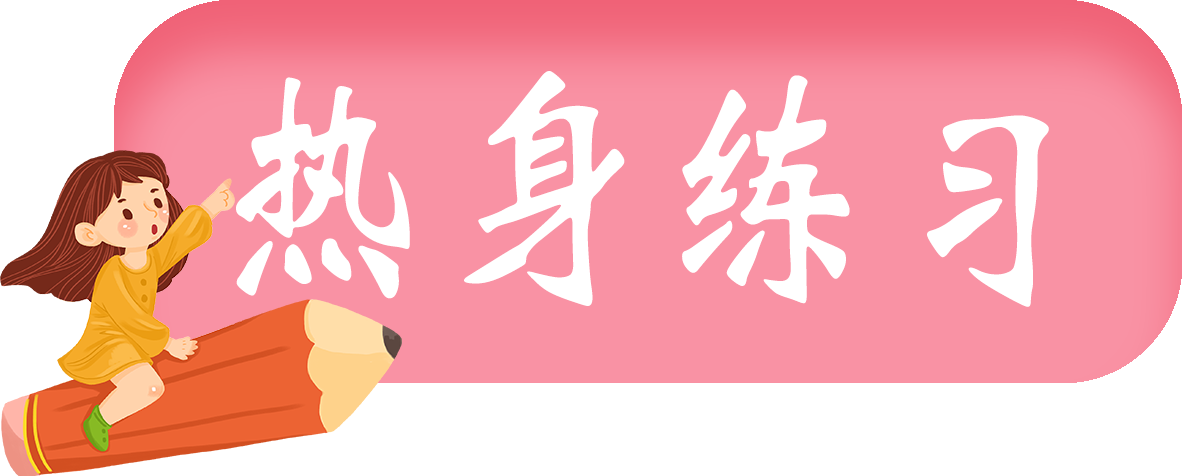 4
考点二：熔化与凝固
3.（2019·潍坊市青州市中考一模）质量相同的甲、乙两种物质从固态开始加热，它们在相同时间内吸收的热量相等加热时间都为6分钟，它们的温度随时间变化的图象如图所示。由图象可知（　　）。
A．在3～6min内，甲是固液共存状态；B．甲属于晶体，乙属于非晶体；
C．在4～6min内，甲的内能保持不变；D．甲固态时的比热容比乙小
AD
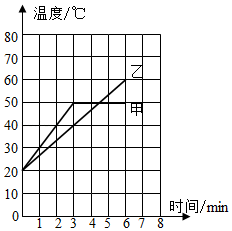 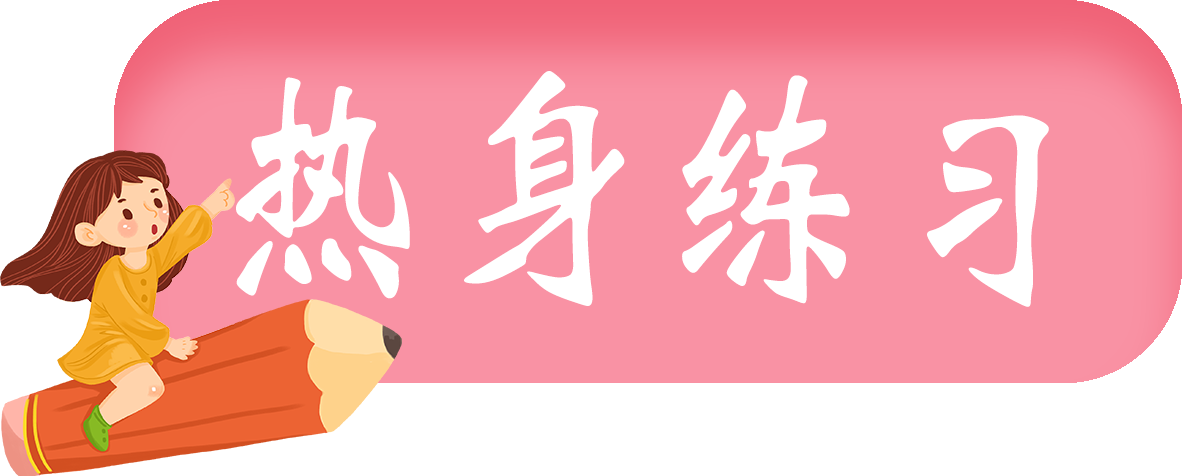 4
考点三：汽化和液化
1.（2019·潍坊）夏天，刚从冰箱中取出的雪糕周围会出现“白气”，“白气”形成对应的物态变化是（　　）。
D
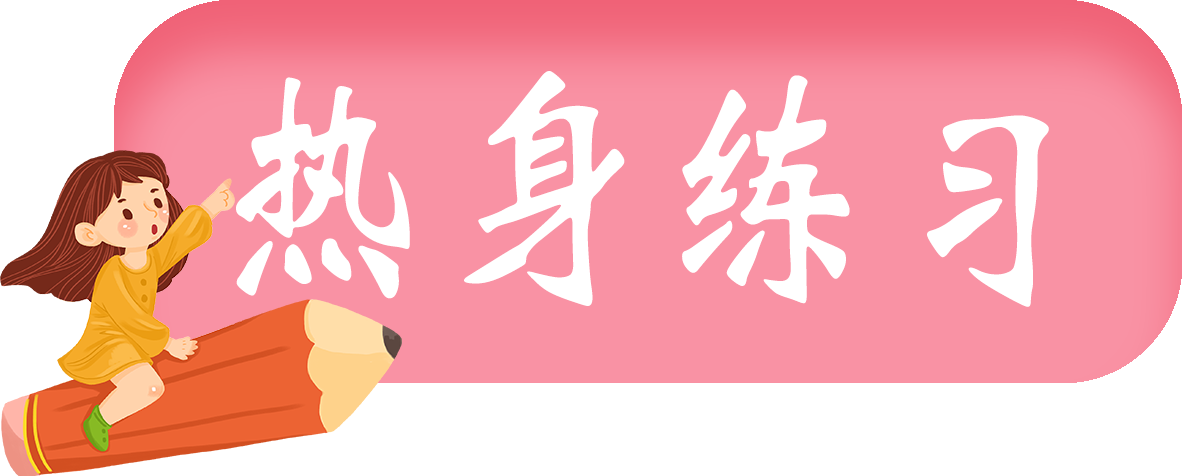 4
考点三：汽化和液化
2.（2019·绵阳）装有半杯水的封闭玻璃杯，放入冰箱被冷冻较长时间，取出后用干毛巾擦干玻璃杯表面，放一会儿，玻璃杯表面会变湿。这是由于（　）。
B
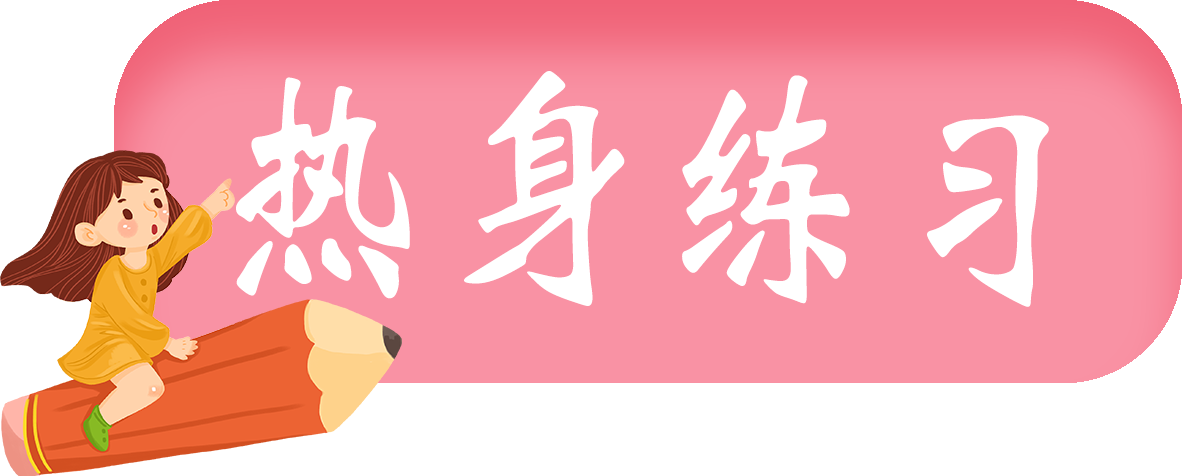 4
考点三：汽化和液化
3.（2018·河南）自然界中的水循环是通过水的物态变化实现的。地面上江、河、湖、海中的水在太阳的照射下不断              成水蒸气，流动的水蒸气遇到冷的空气后          成小水滴或直接          成小冰晶，就形成了云。在一定的条件下，小冰晶熔化成水与原来的小水滴一同下落，形成雨水，汇集到江、河、湖、海中。
汽化
凝华
液化
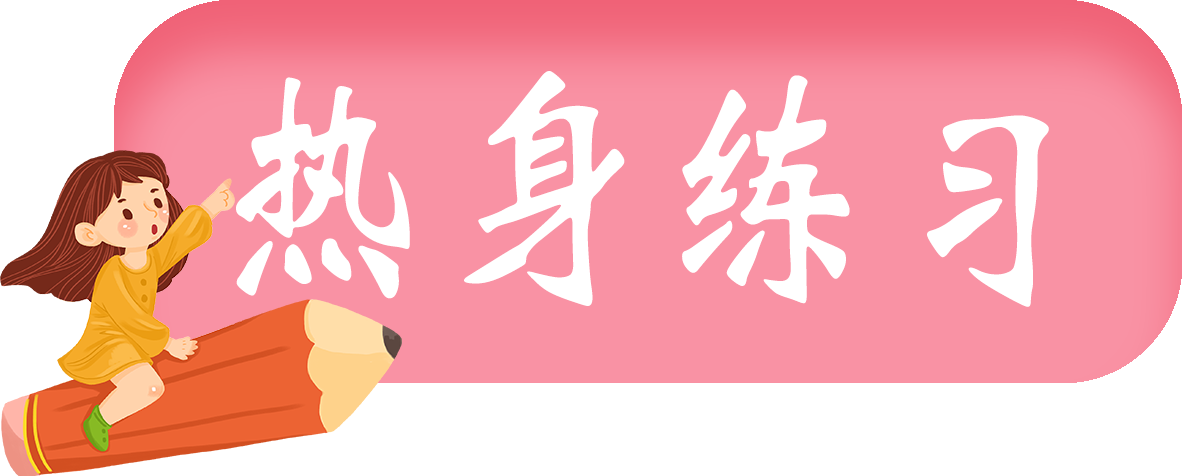 4
考点三：汽化和液化
4.（2019·临沂市平邑县中考二模）在探究热现象的实验中，小明用烧杯、试管、温度计、圆底烧瓶等器材进行了如下实验。
（1）小明用图1甲所示的装置“探究冰熔化时温度的变化规律”，根据实验数据绘制了温度随时间变化的图象，如图1乙所示。该物质在BC段处于　          　（选填“固体”、“液体”或“固液共存”）状态，此过程中物质的内能　   　（选填“增加”、“减少”或“不变”）；比较图乙中AB段与CD段可知，质量相同的冰和水在升高相同的温度时，加热时间不同，原因是                                                。
（2）小明用如图2甲所示的装置“探究水沸腾时温度变化的特点”，纸板上留有小孔的目的是　   　。实验中温度随时间变化的图象如图乙所示，分析FG段会发现   （请写出一条）。
固液共存
增加
水和冰的比热容不同
为了使烧杯内外气压相同；水在沸腾过程中继续吸热但温度不变。
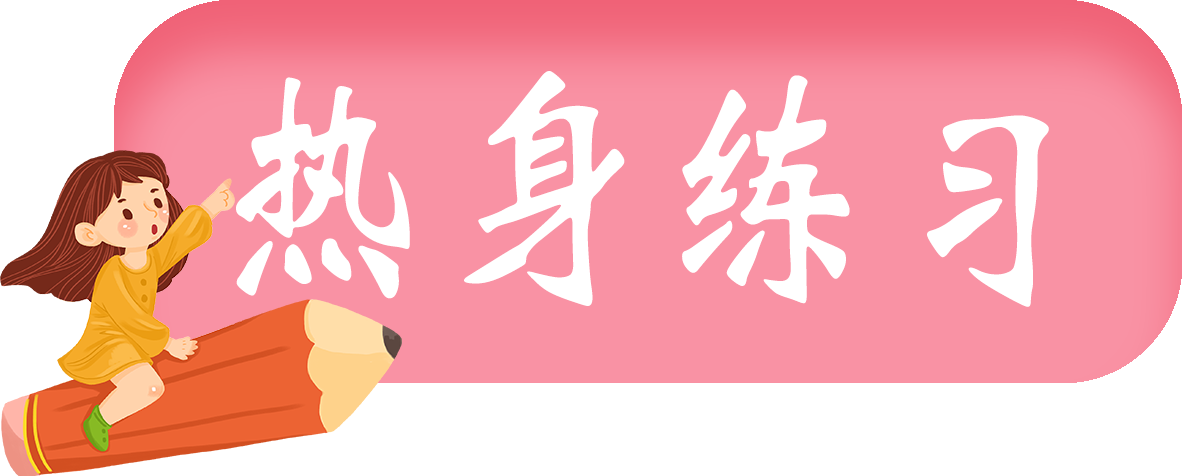 4
考点三：汽化和液化
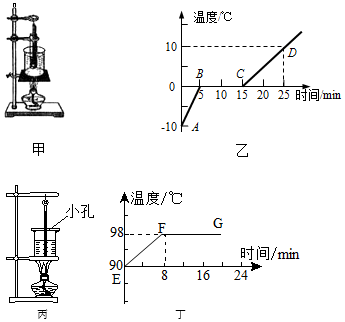 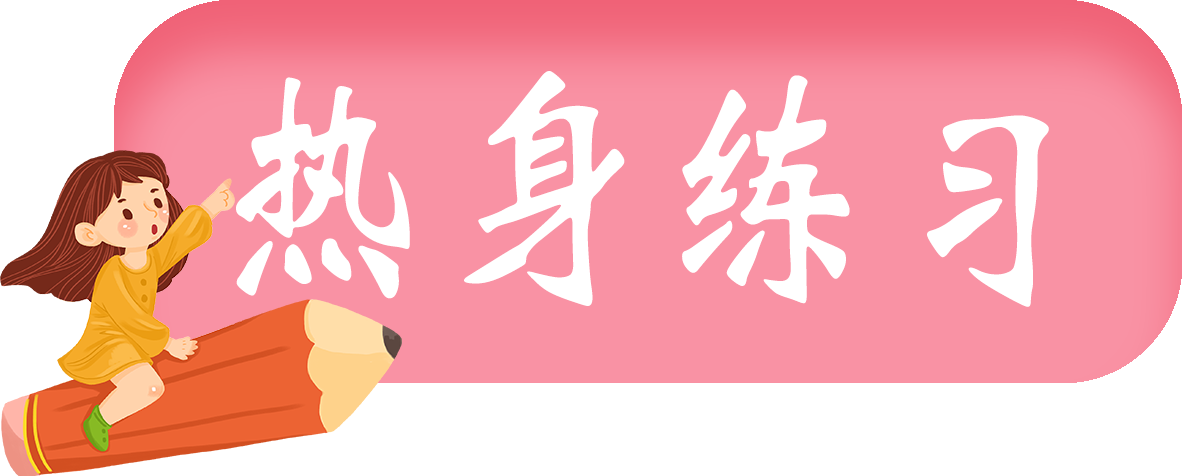 4
考点四：升华和凝华
1.（2019·邵阳）邵阳新宁崀山是国家5A级景区，2019年春节期间，崀山八角寨风景区山顶出现大量雾凇，十分美丽迷人!雾凇的形成所属的物态变化是（　　）。
A．凝固      B．液化     C．凝华     D．汽化
C
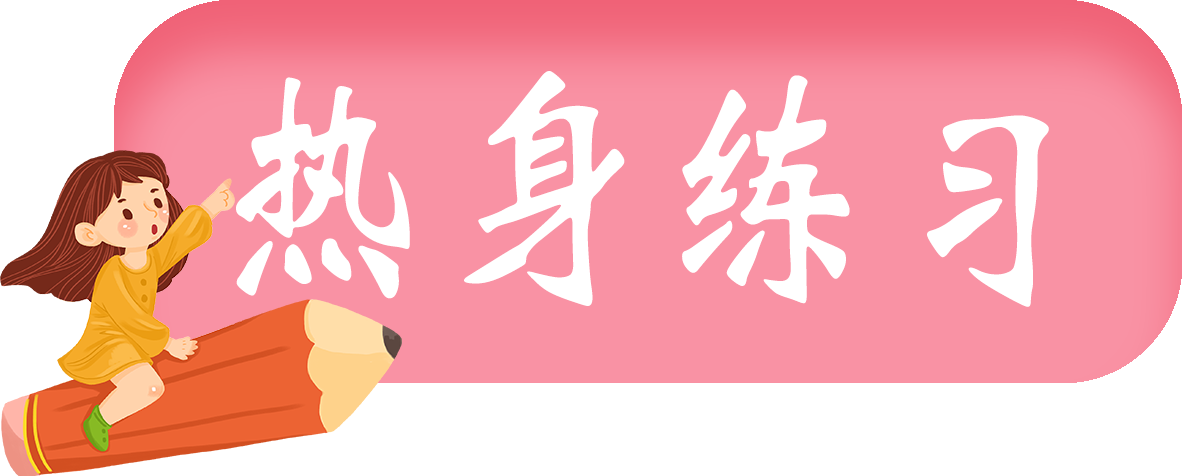 4
考点四：升华和凝华
2.（2019·湘潭）下列物态变化的实例中属于凝华的是（　　）。
A．积雪消融     B．湖面起雾     C．瓦上结霜     D．衣服变干
C
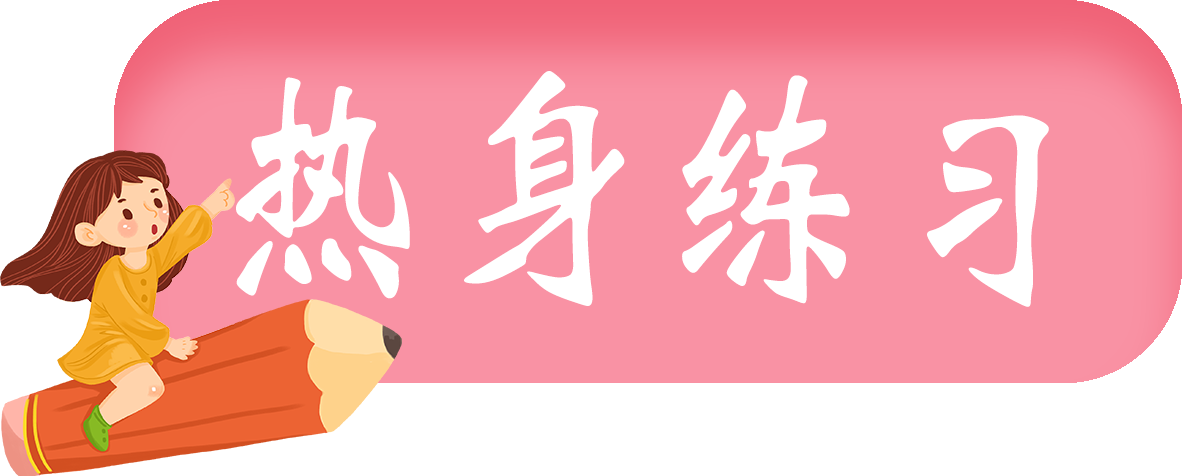 4
考点四：升华和凝华
3.（2019·贵港）雨、云、雪……实质上都是水，只是形态各异罢了。当含有很多水蒸气的热空气升上高空时，水蒸气的温度降低变成小水滴或小冰晶，就形成了云。云是空气中的水蒸气经过下列哪些物态变化形成的（  ）。
A．汽化或升华    B．汽化或凝固    C．液化或凝华    D．液化或凝固
C
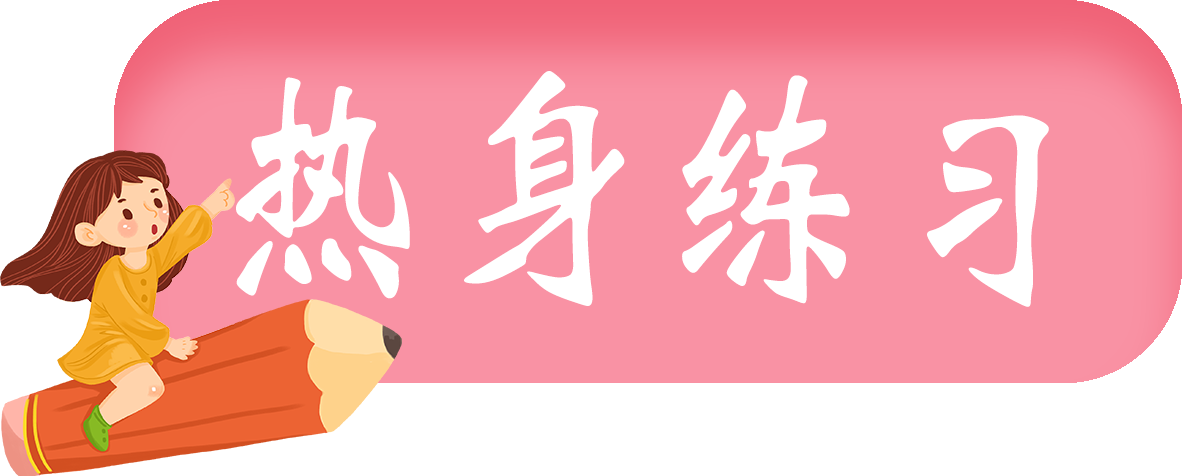 4
考点四：升华和凝华
4.（2018·娄底）小明从电冰箱的冷冻室拿出一块猪肉解冻，一会儿小明发现肉上起了一些白箱，这是（  ）。
A.冰的熔解现象，吸热           B.冰的汽化现象，吸热
C.水蒸气的凝华现象，放热    D.水蒸气的凝固现象，放热
C
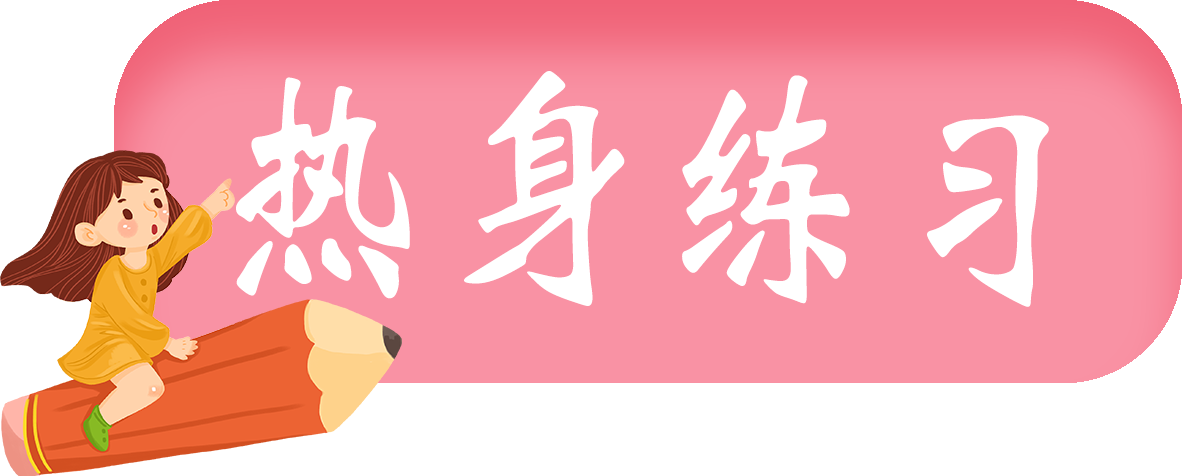 4
考点四：升华和凝华
5.（2019·玉溪市红塔区第一学区三模）关于物态变化说法错误的是（　）。
A．北方冬天早晨玻璃上冰花的形成是凝固现象；
B．放在衣柜里的樟脑丸，一段时间后会变小，是升华现象；
C．夏天，从冰箱里取出的饮料罐会“出汗”，是液化现象；
D．冰雪消融是熔化现象
A